9-2018-1
Výukový materiál pro 9.ročník
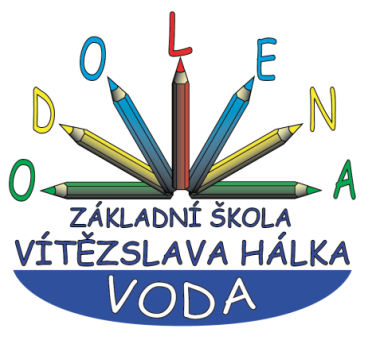 Autor materiálu: Mgr. Martin Holý     
Další šíření materiálu je možné pouze se souhlasem autora
9-2018-1
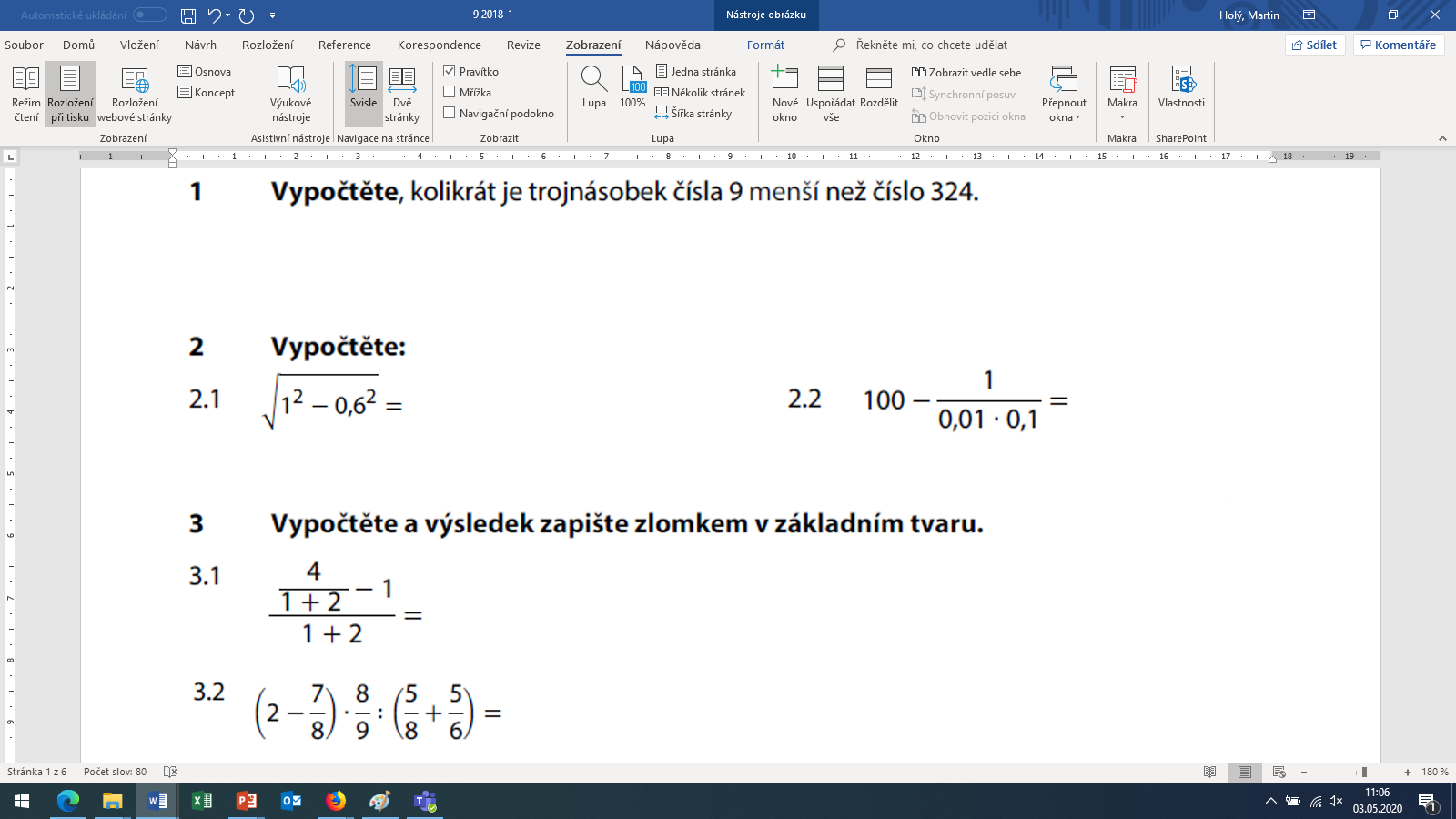 3 . 9 = 27
12x
324 : 27 =
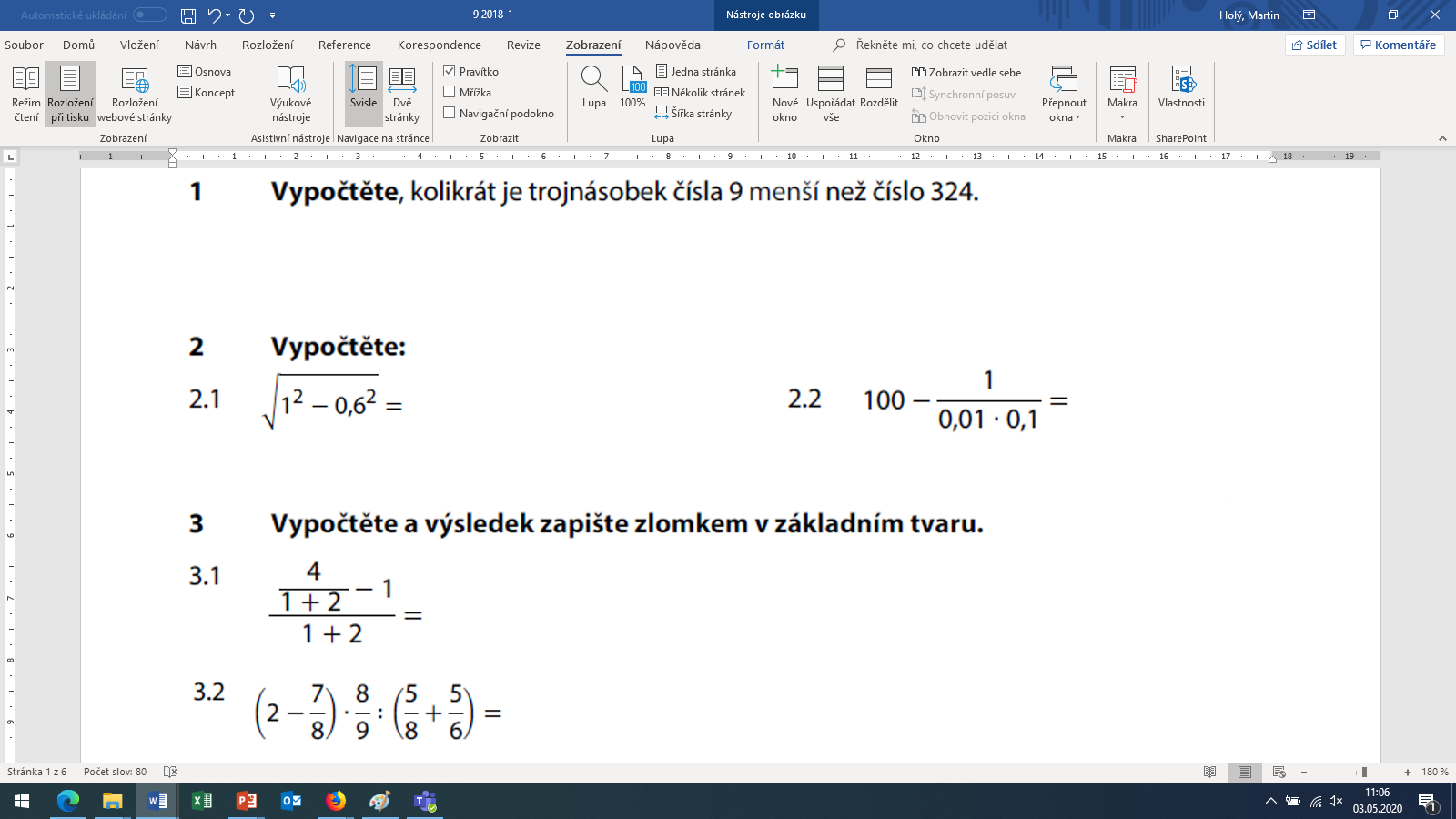 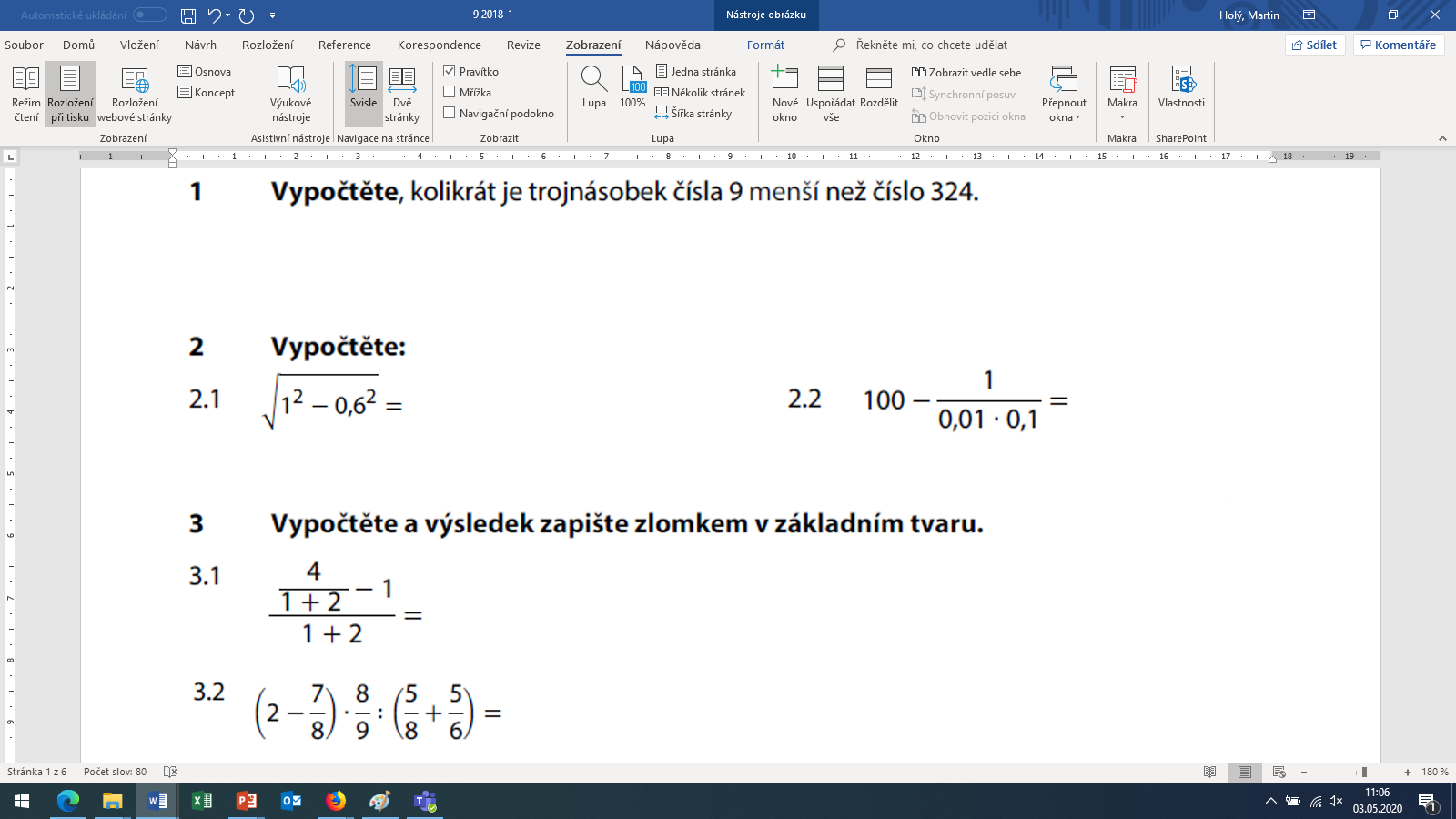 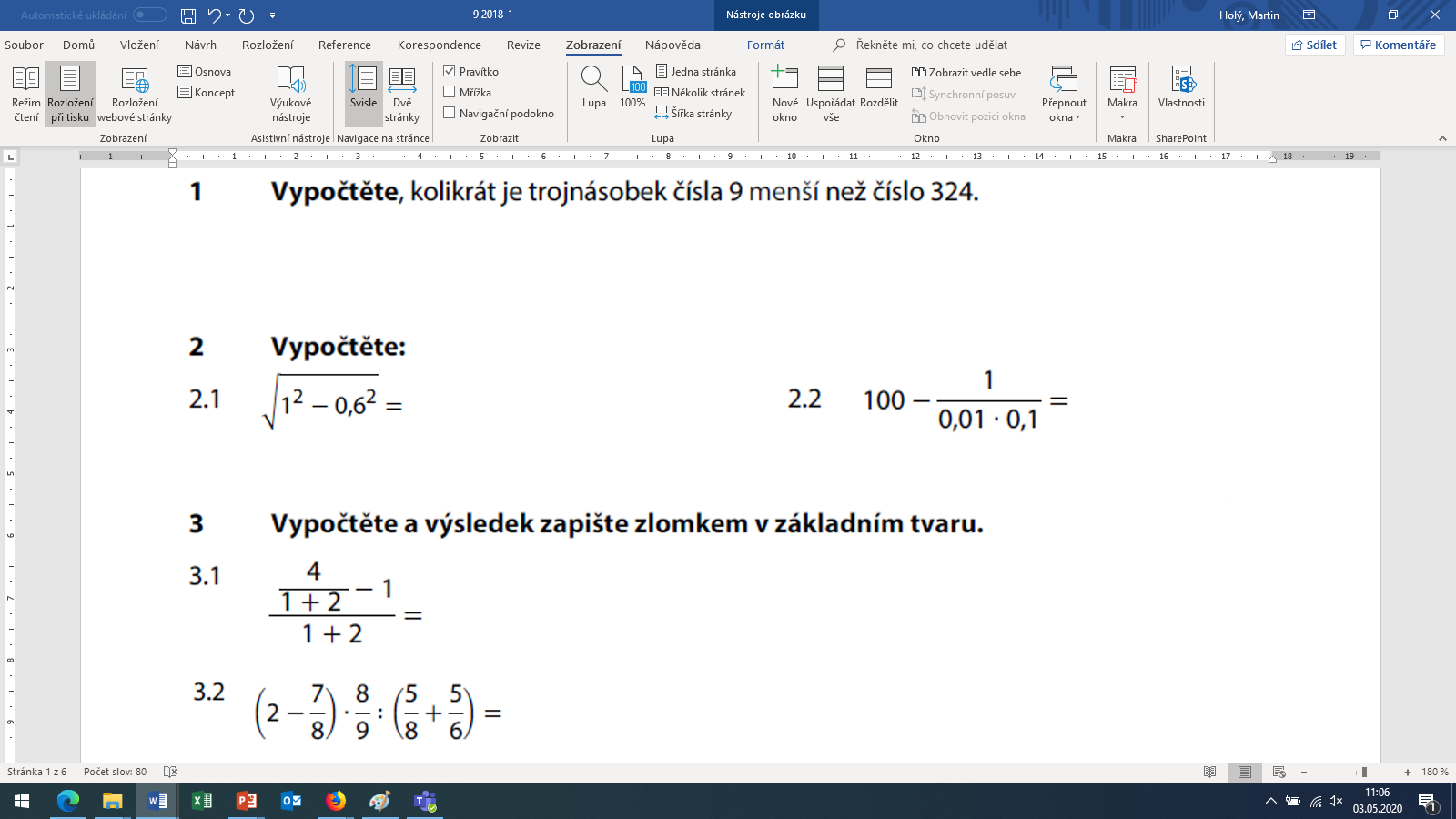 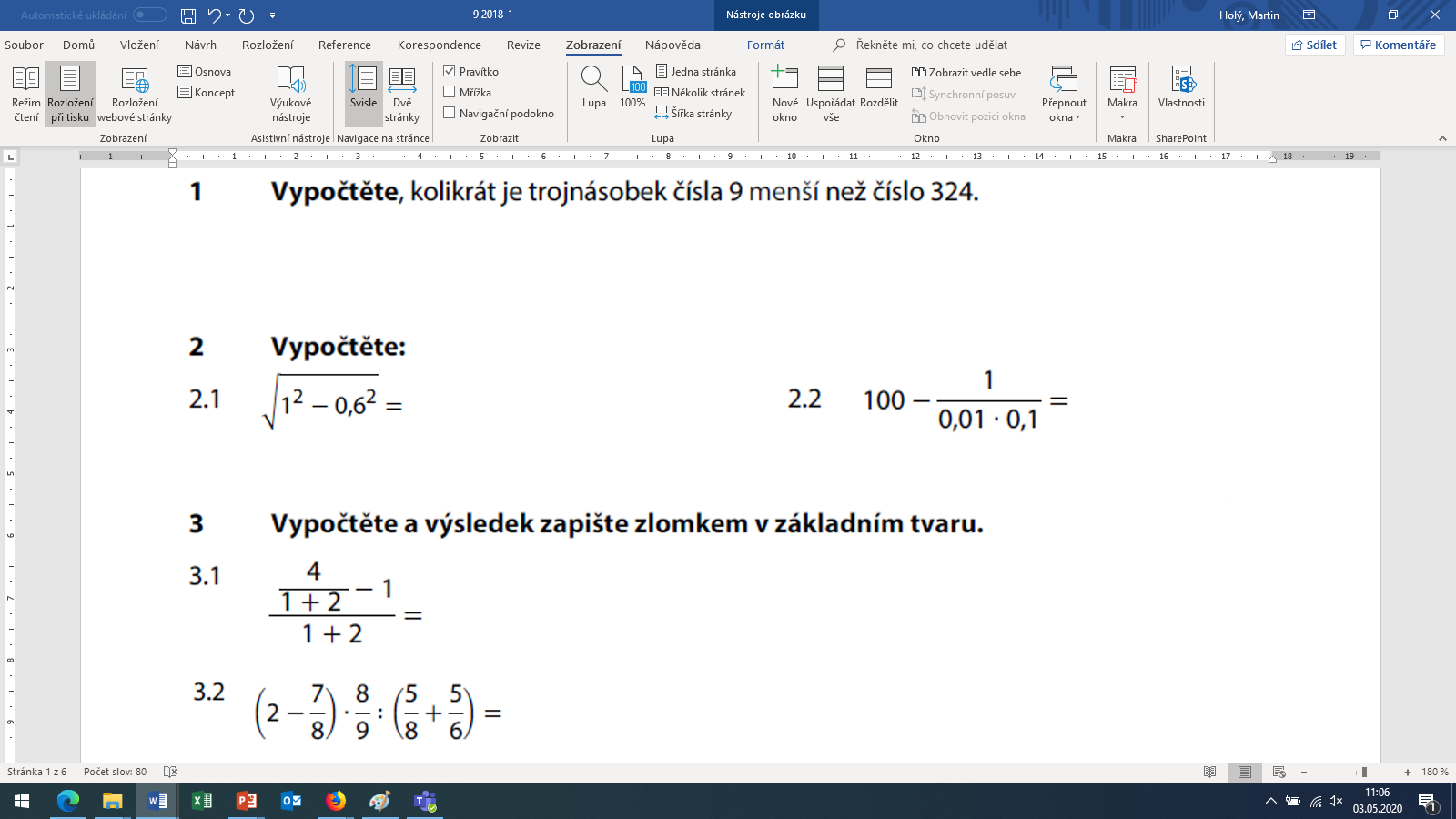 9-2018-1
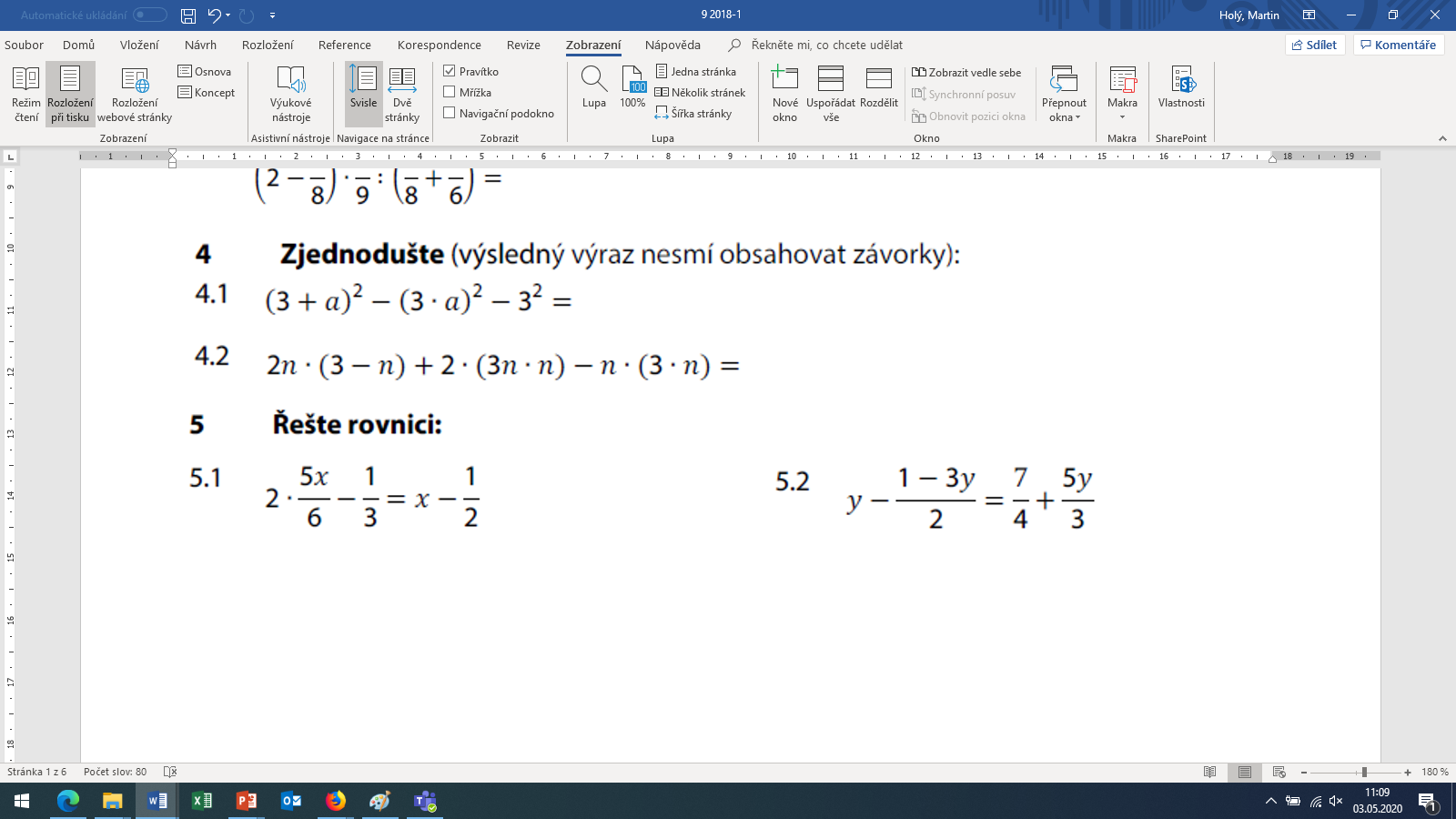 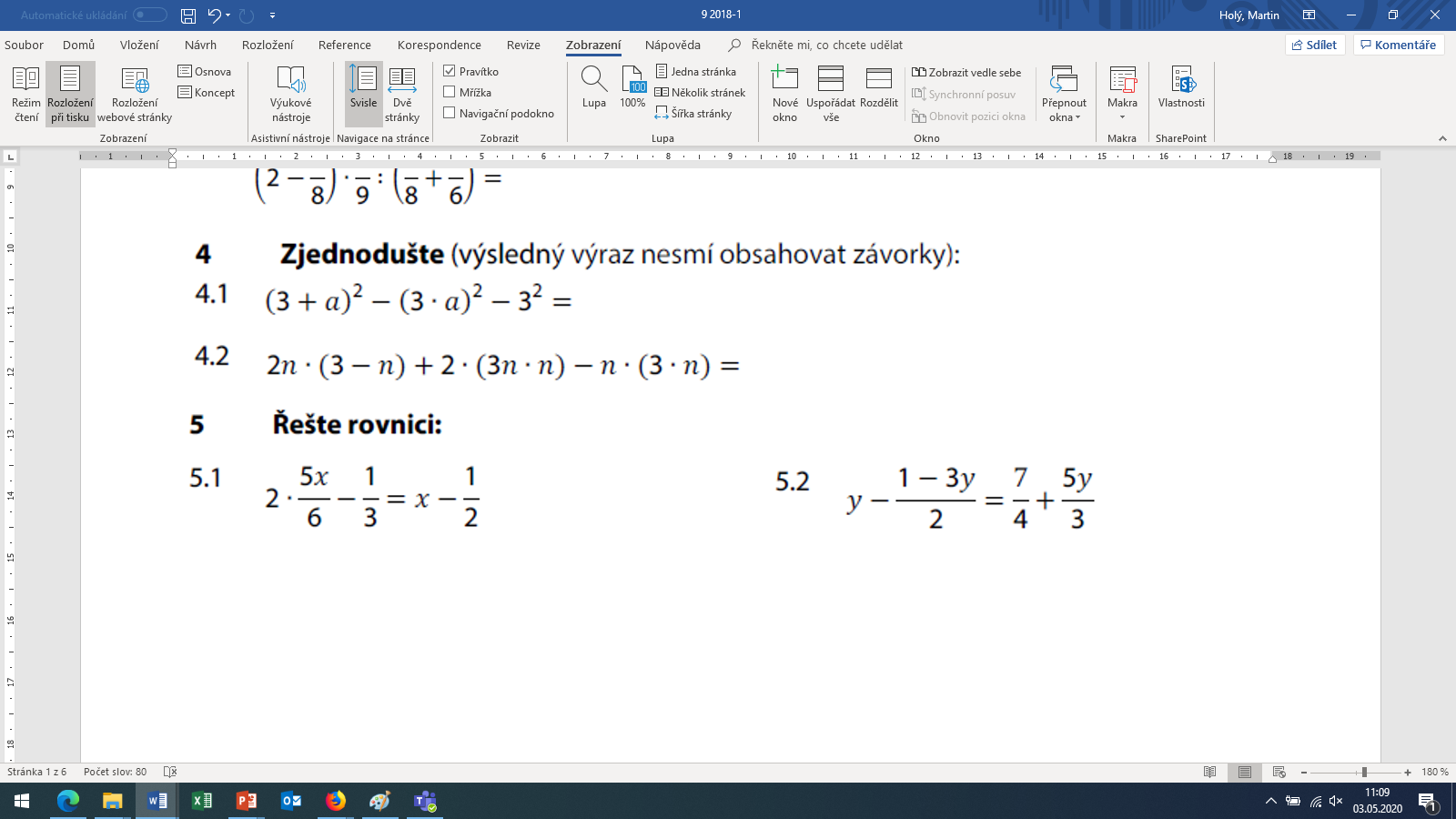 -8a2  + 6a
9 + 6a + a2
– 9a2
– 9 =
6n – 2n2
+ 6n2
– 3n2 =
n2  + 6n
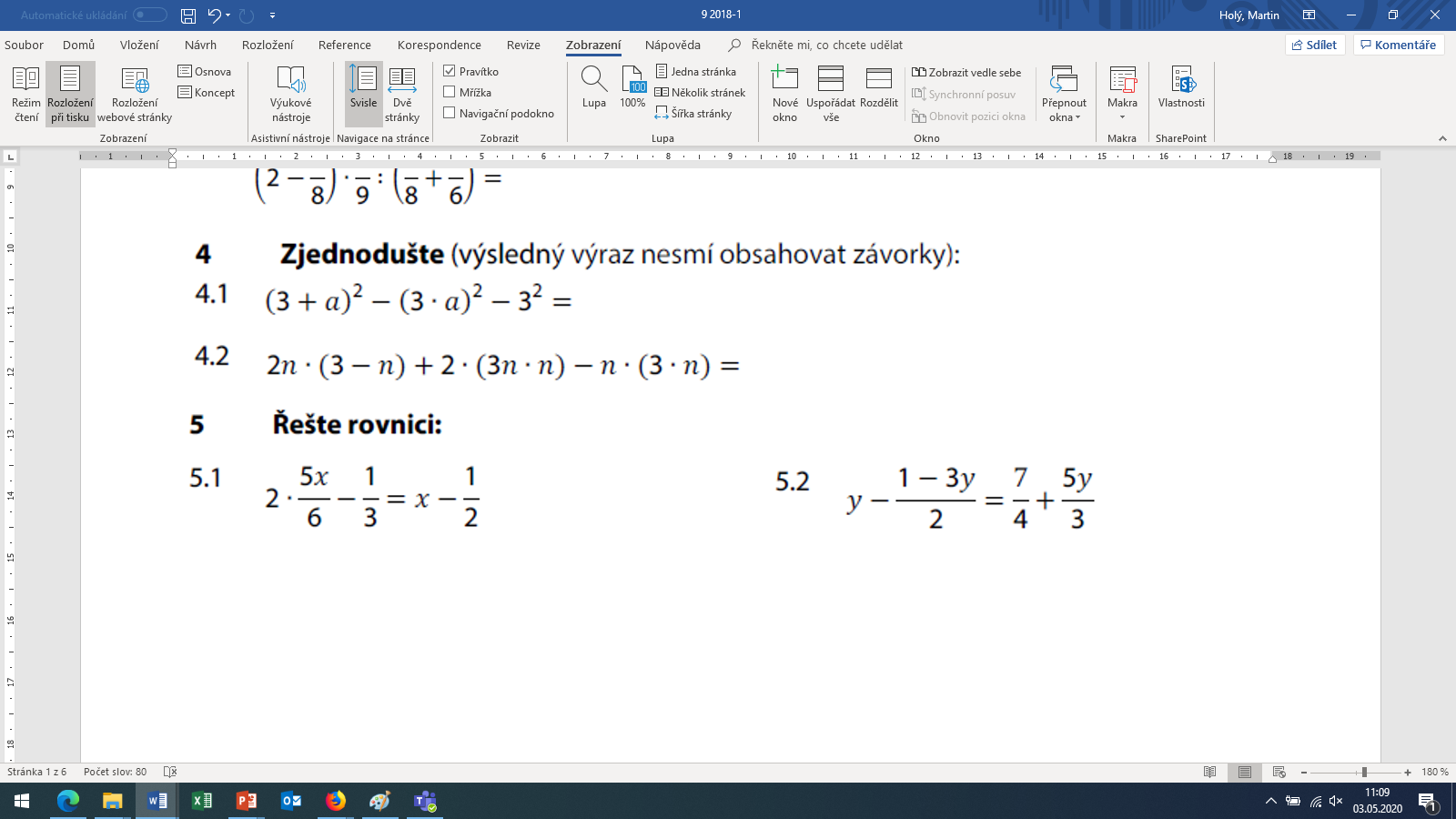 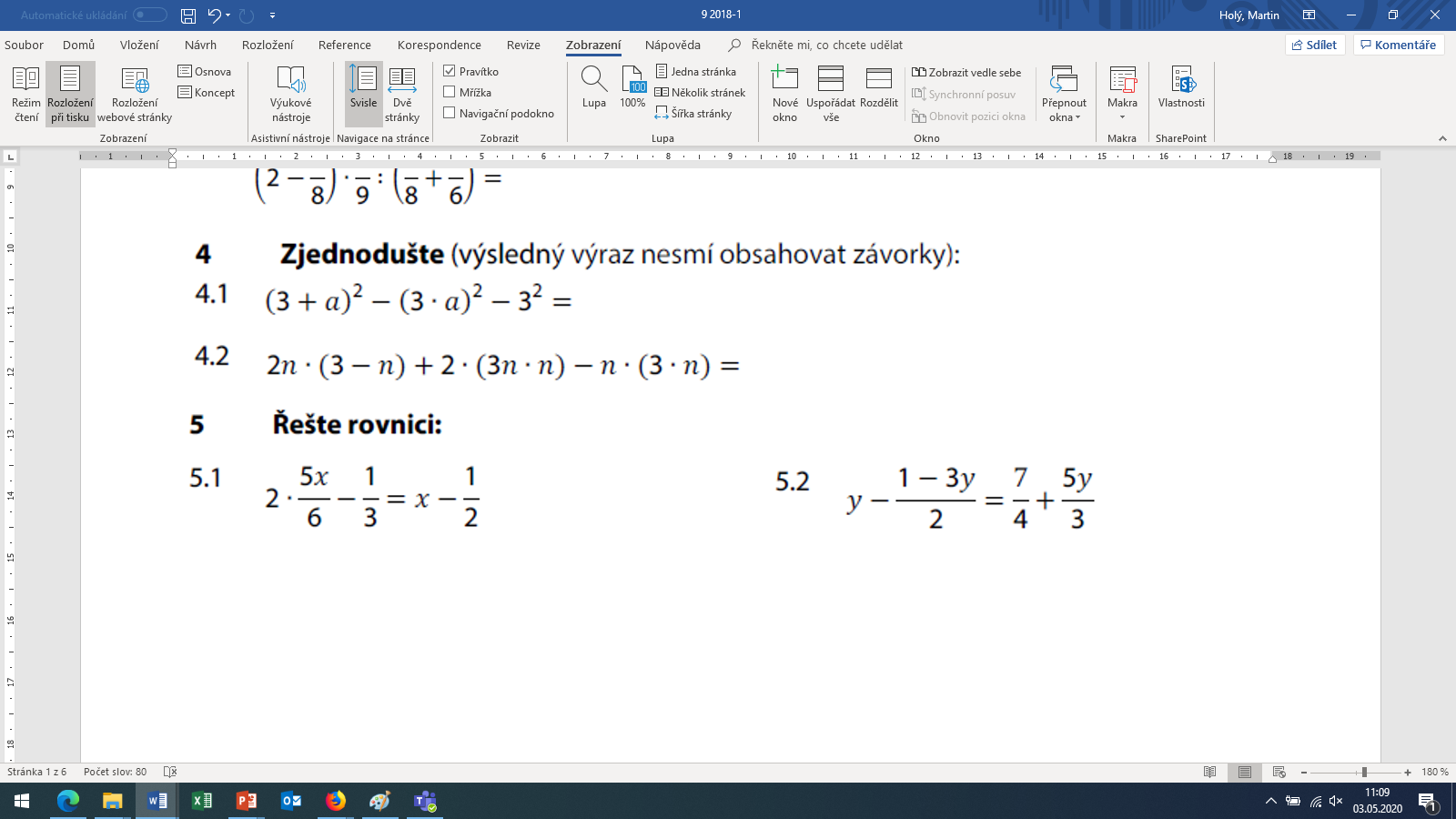 / .12
/ .6
10x - 2 = 6x - 3
12y - 6 + 18y = 21 + 20y
/ -6x + 2
4x = -1
/ :4
30y - 6 = 21 + 20y
/ -20y+6
/ :10
10y = 27
9-2018-1
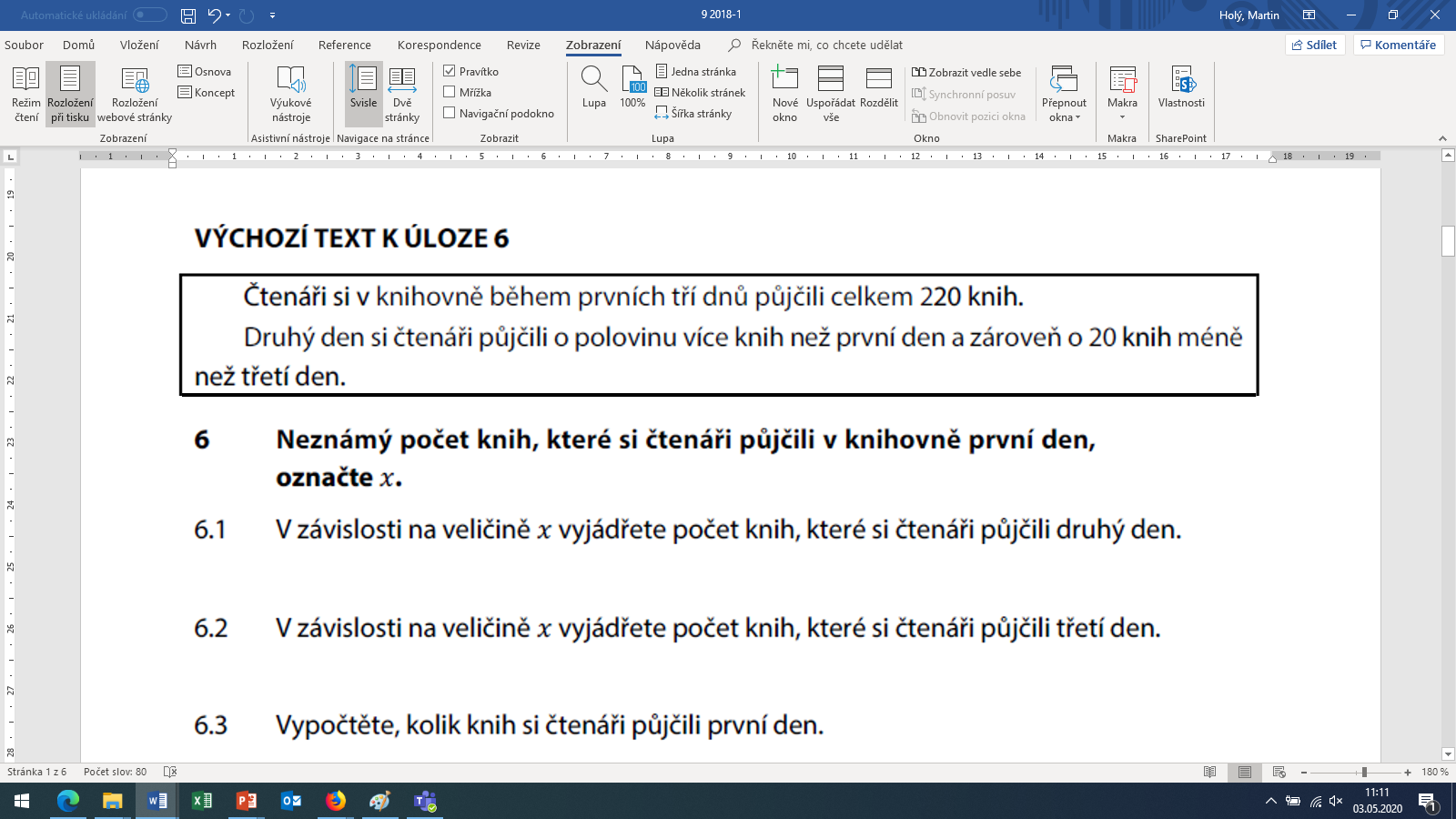 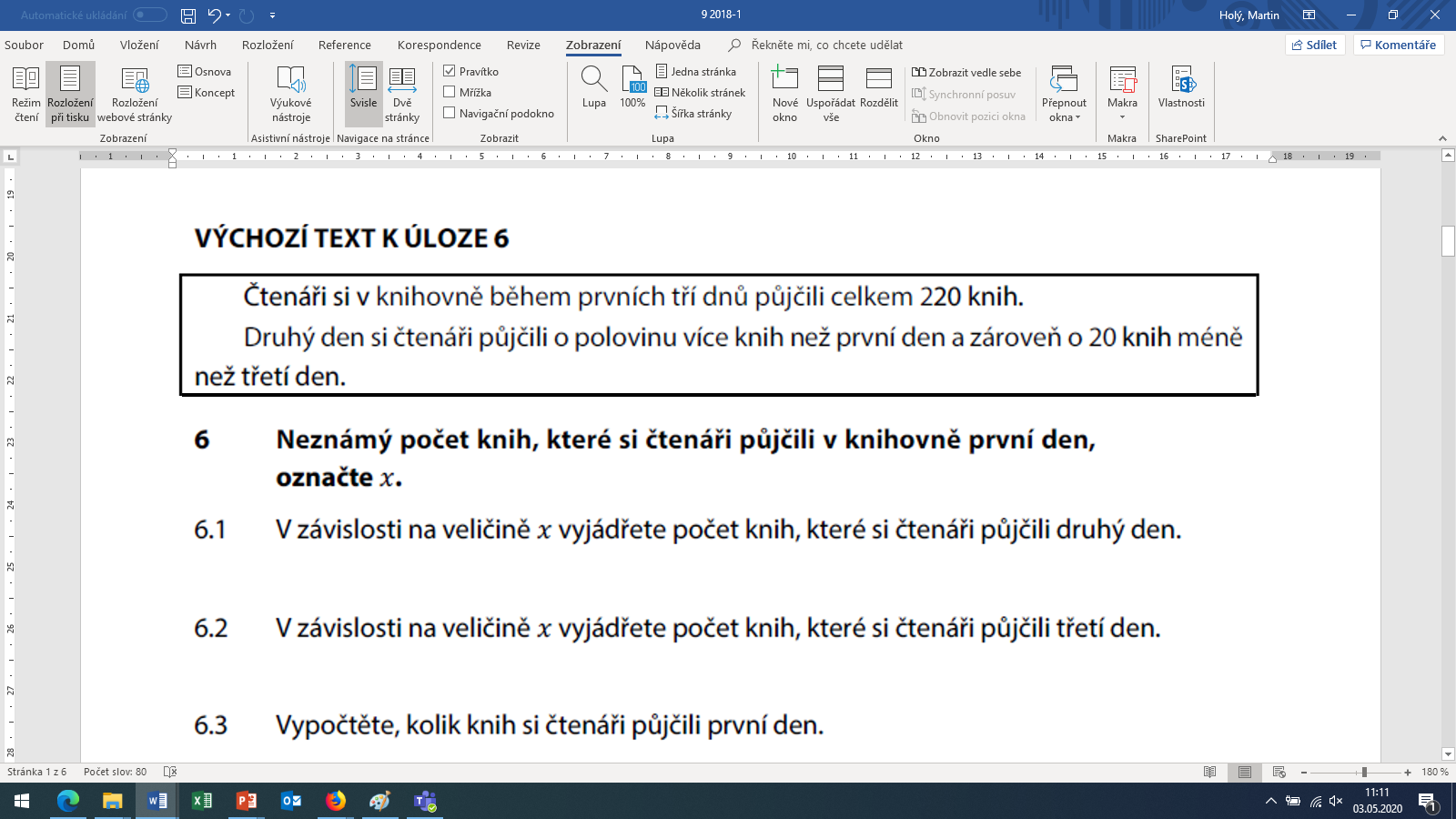 1. den … x
50
1,5.x
2. den …
75
95
3. den …
1,5.x + 20
220
/ -20
x + 1,5x + 1,5x + 20 = 220
/ :4
4x = 200
x = 50
9-2018-1
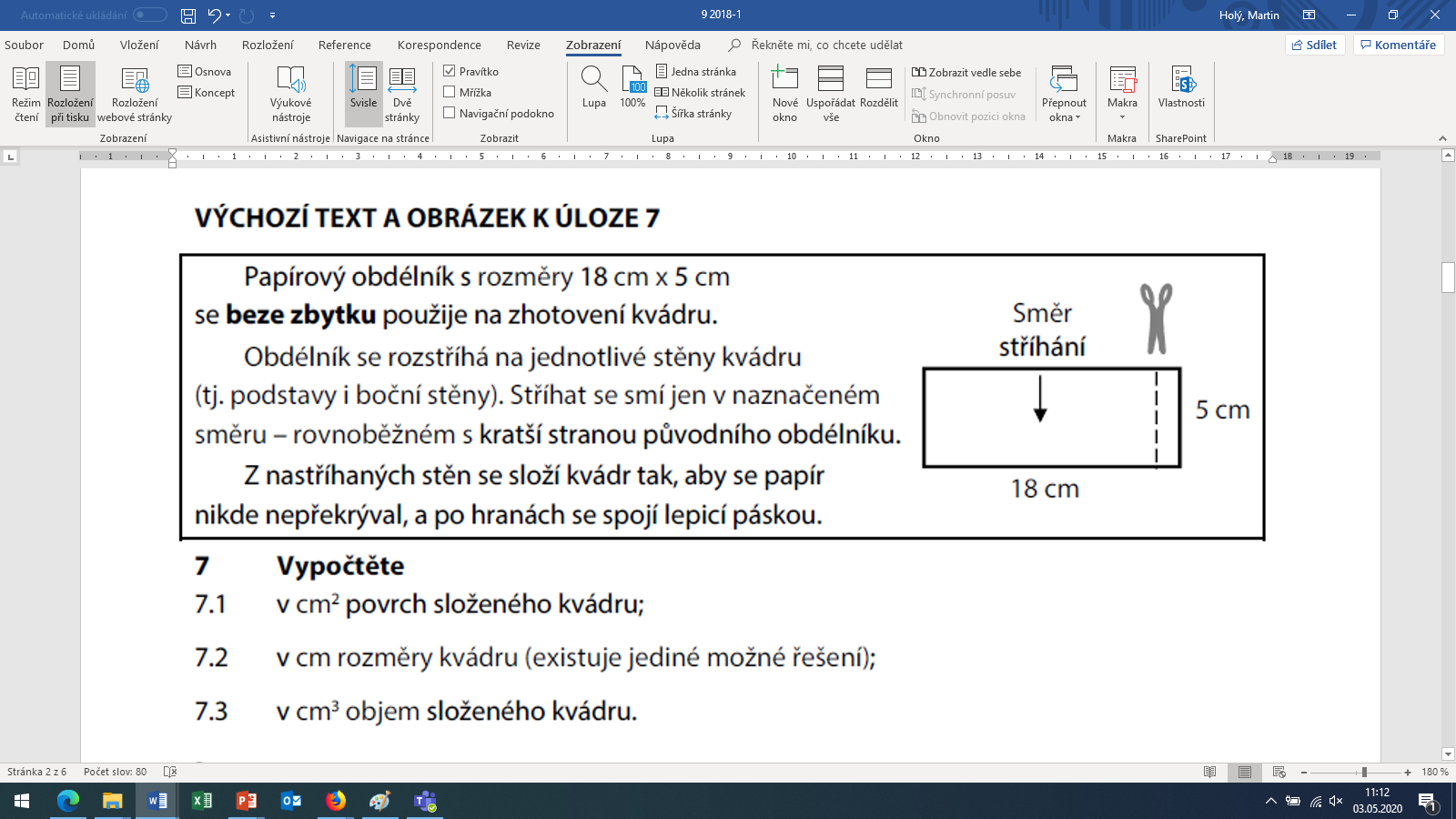 5
S = 5 . 18 = 90 cm2
x
5
5 x 5 x 2 cm
V = 5 . 5 . 2
18 – 10 = 8
5
5
V = 50 cm3
5
18
8 : 4 = 2 cm
9-2018-1
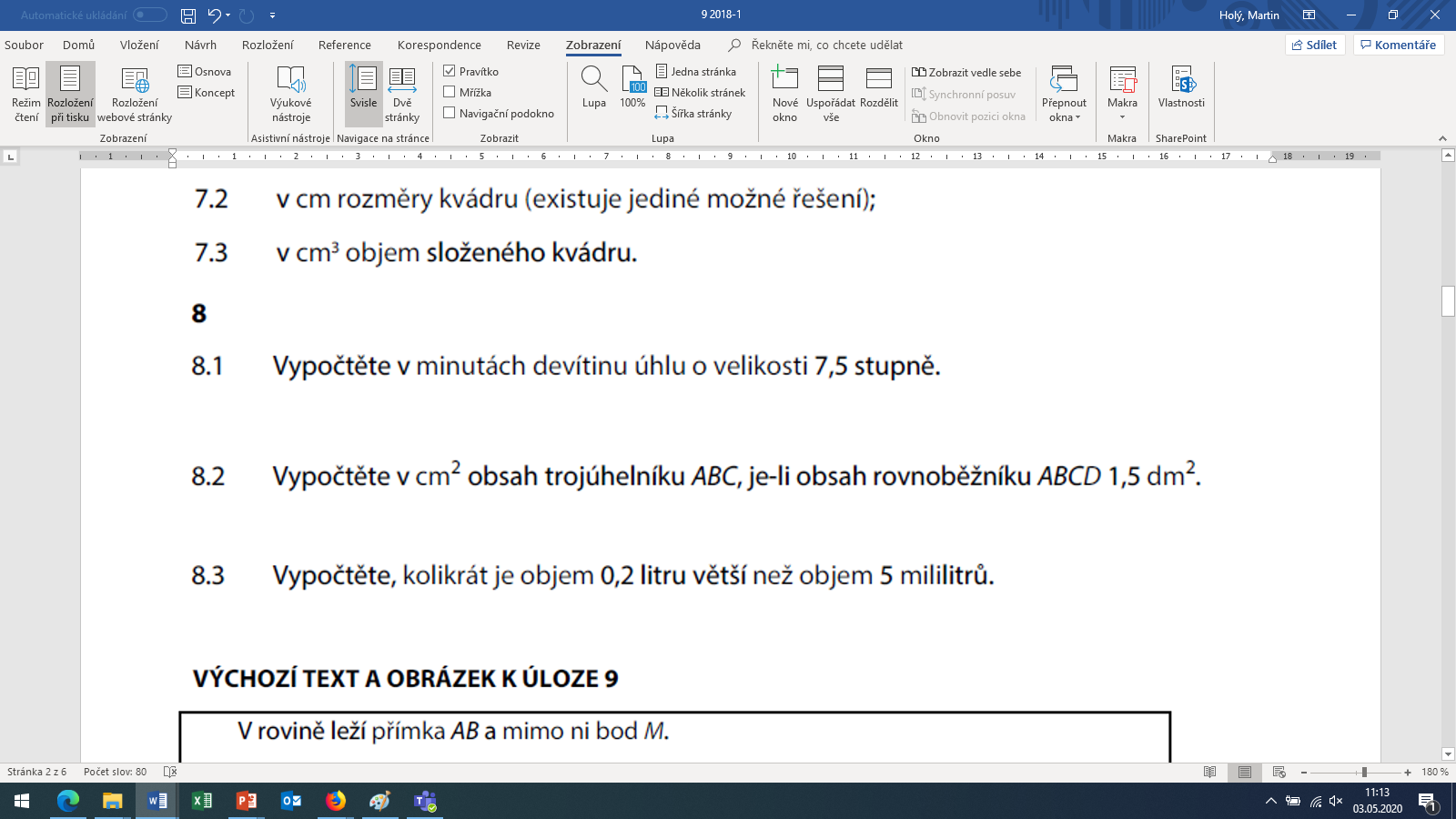 7,50 = 70 30‘ = 450‘
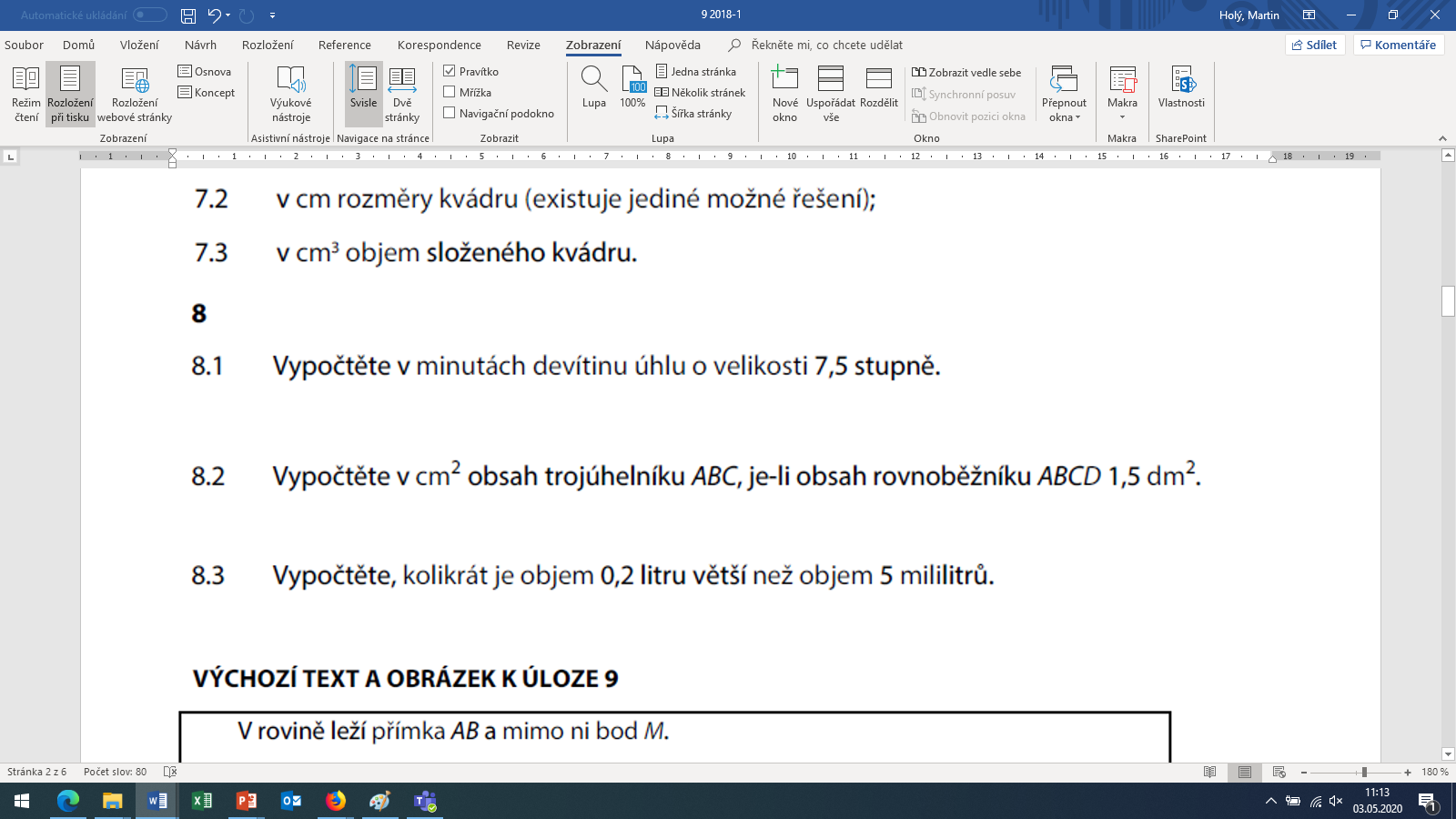 1,5 dm2 : 2 = 0,75 dm2 = 75 cm2
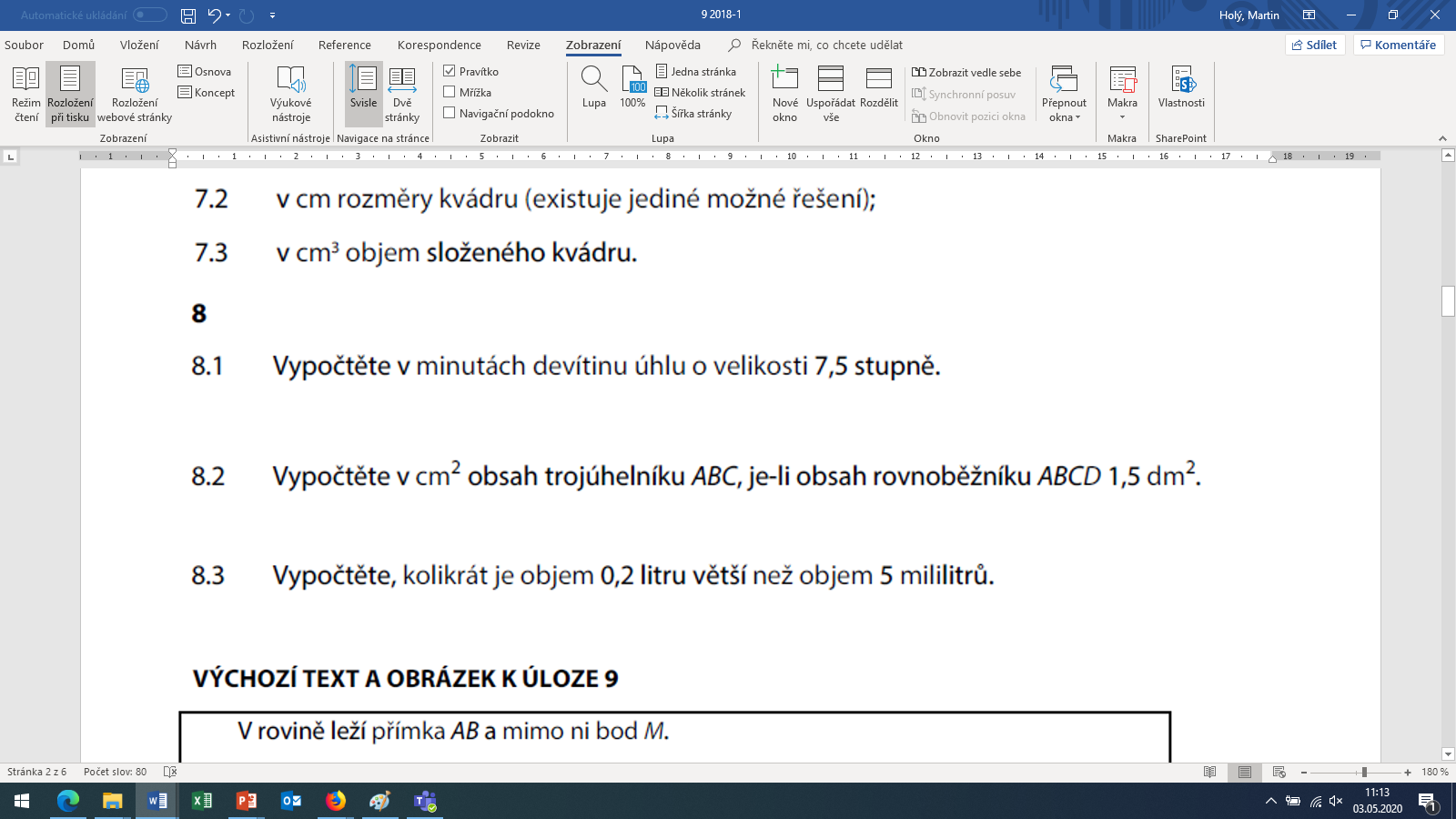 200 : 5 = 40x
0,2 litru = 200 ml
9-2018-1
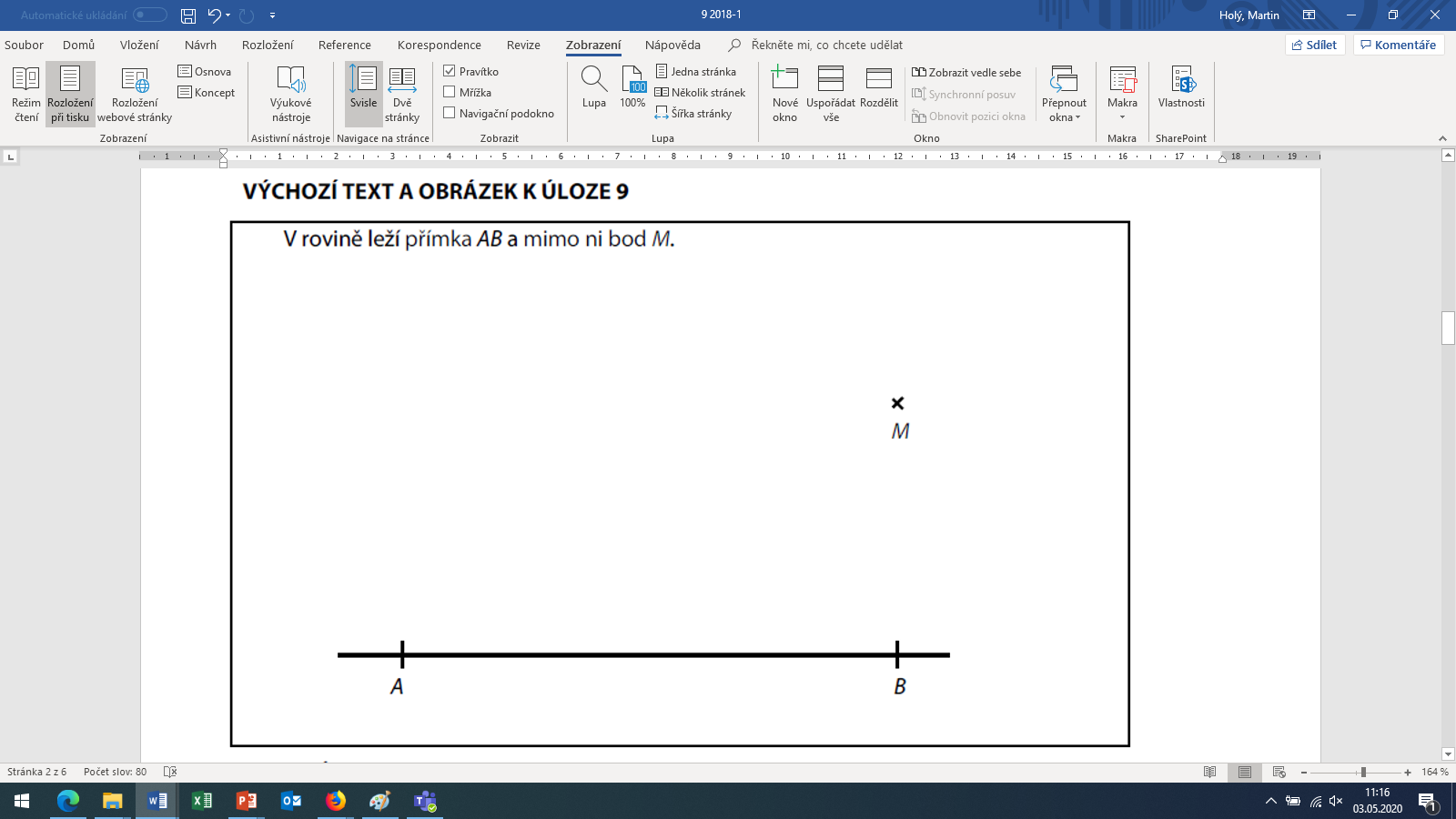 C
M
6 cm
Sa
T
Sc
A
B
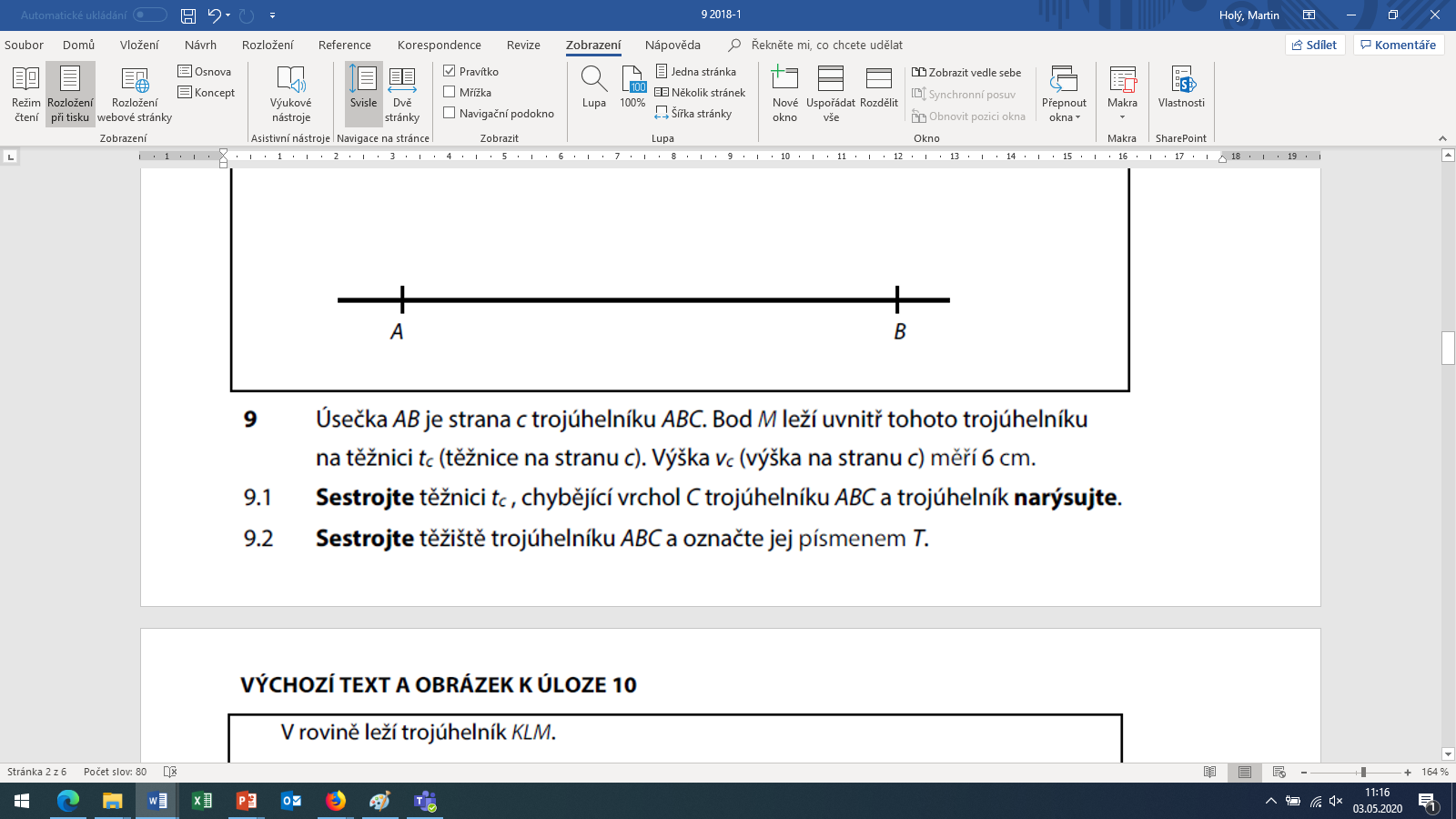 9-2018-1
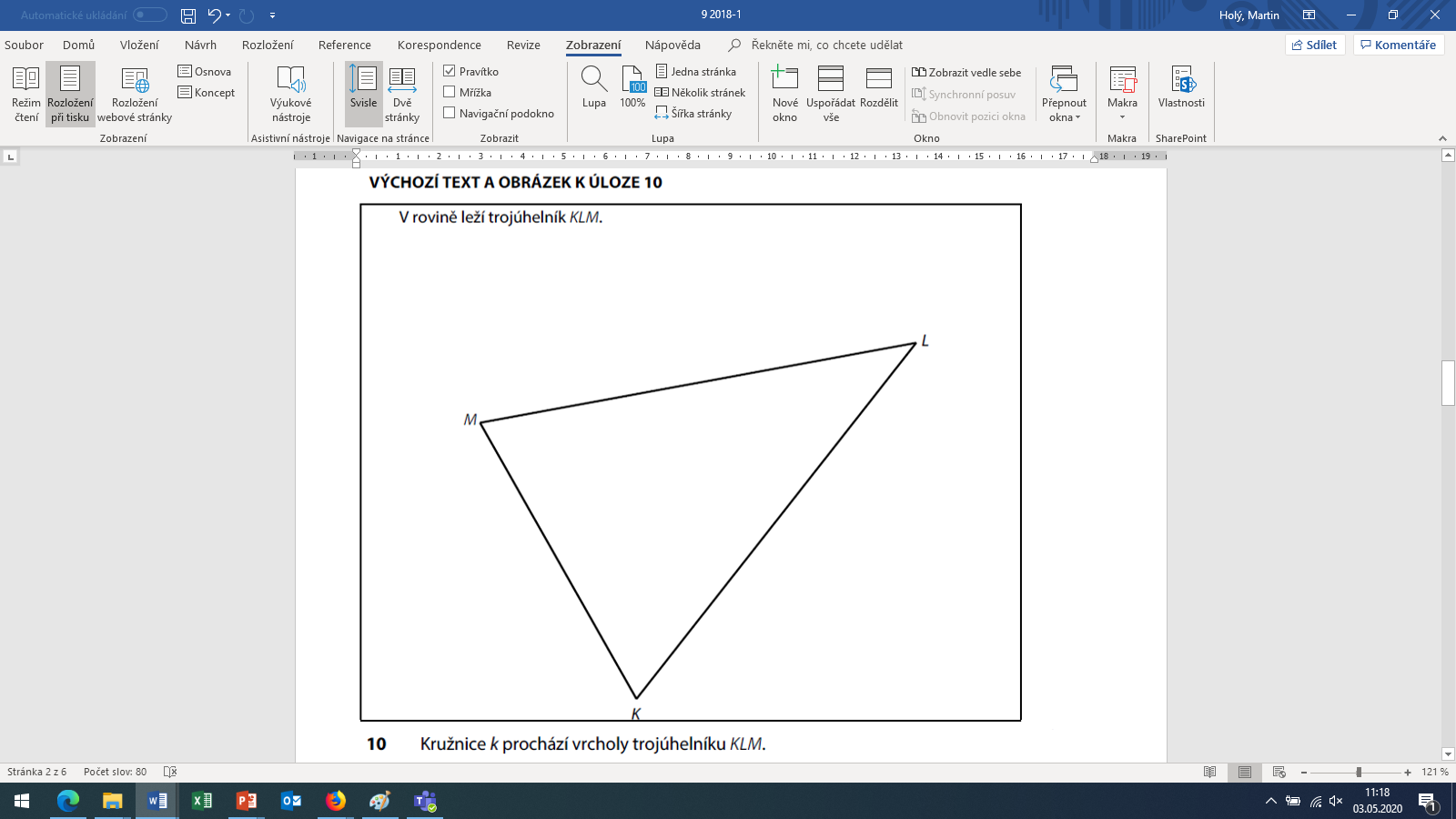 o1
o2
S
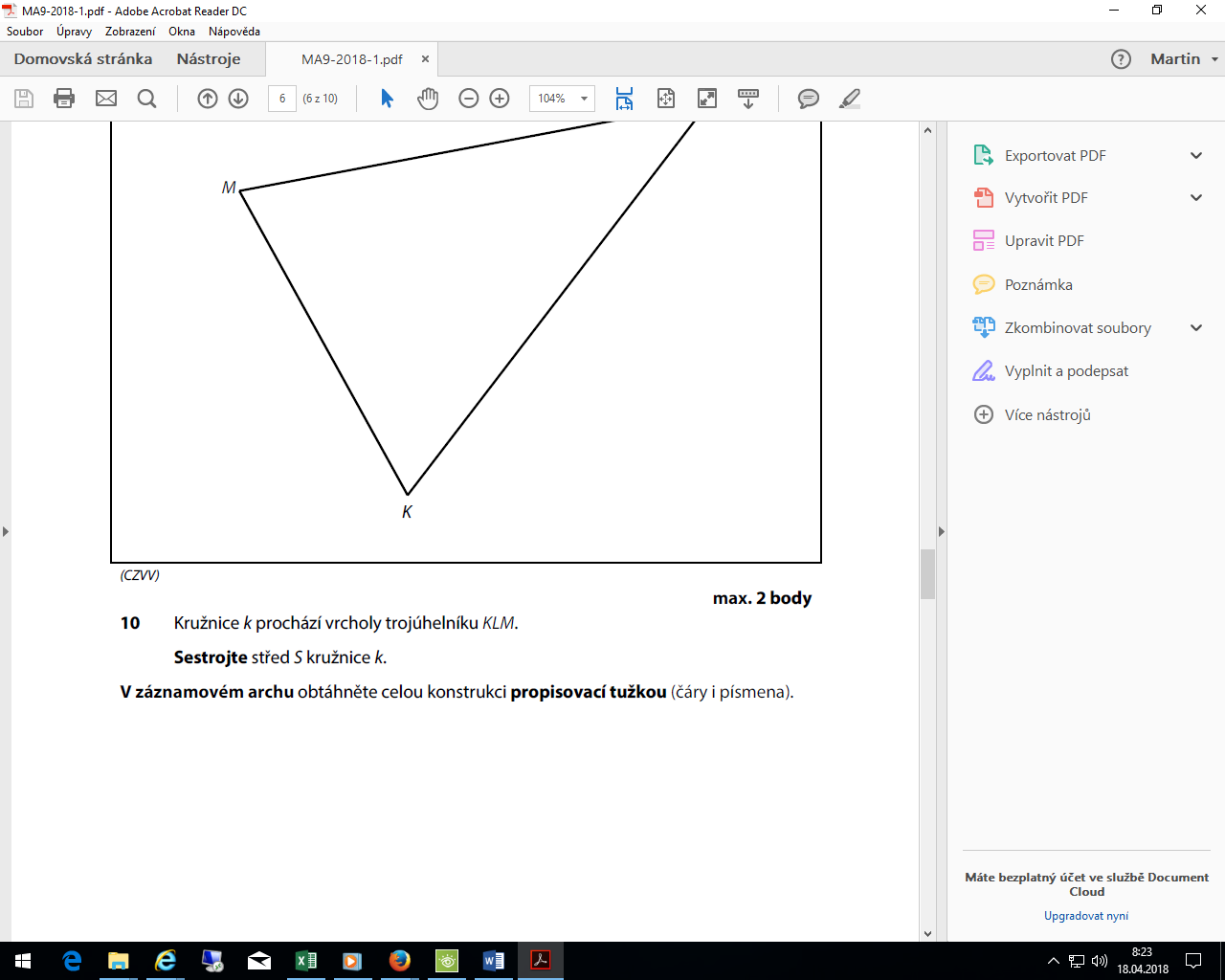 9-2018-1
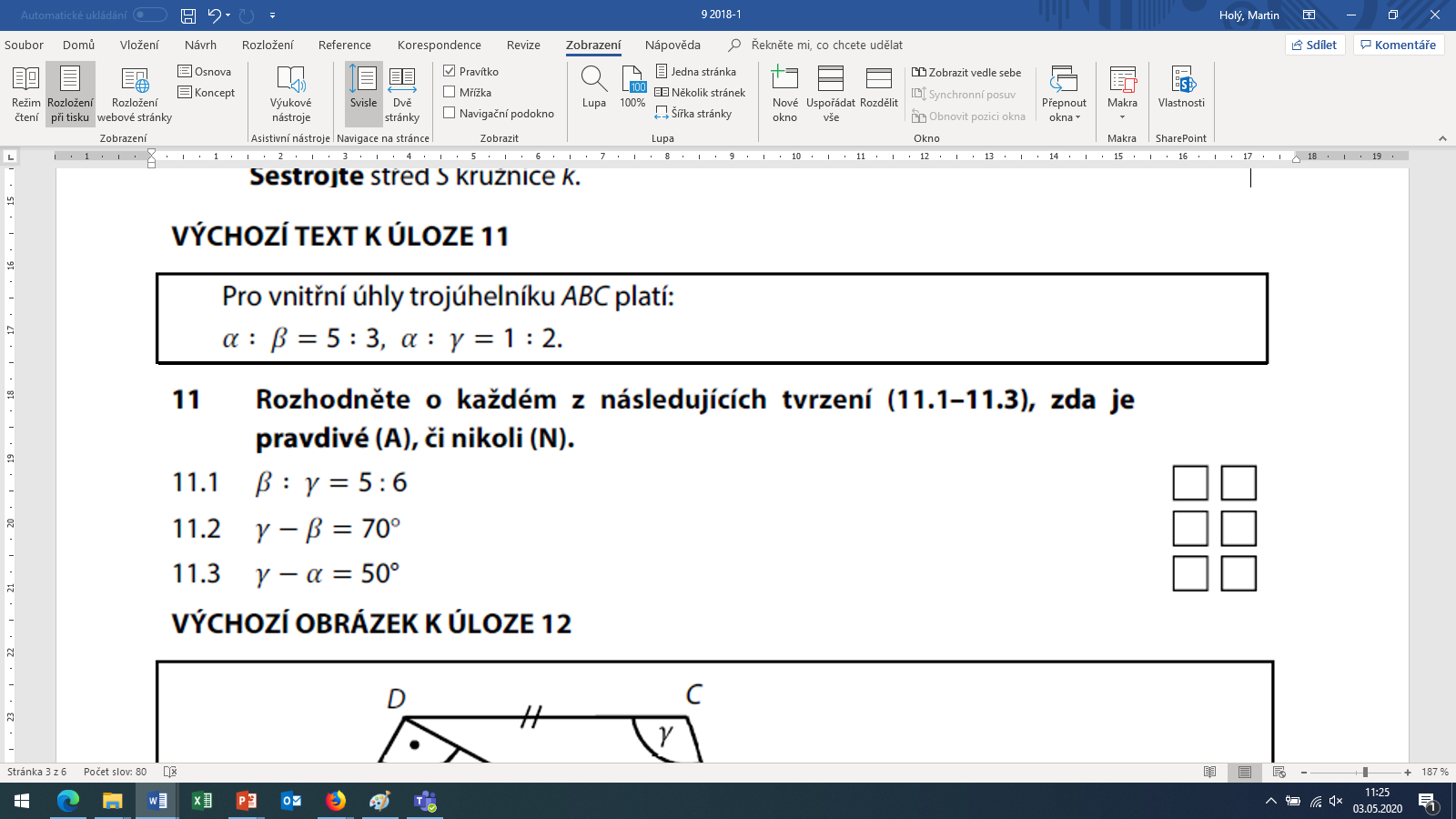 β : γ = 3 : 10
1000 - 300 = 700
1000 - 500 = 500
α : β : γ = 5 : 3 : 10
1800 : (5 + 3 + 10) = 100
α = 5 . 3 = 500
β = 3 . 3 = 300
γ = 10 . 3 = 1000
9-2018-1
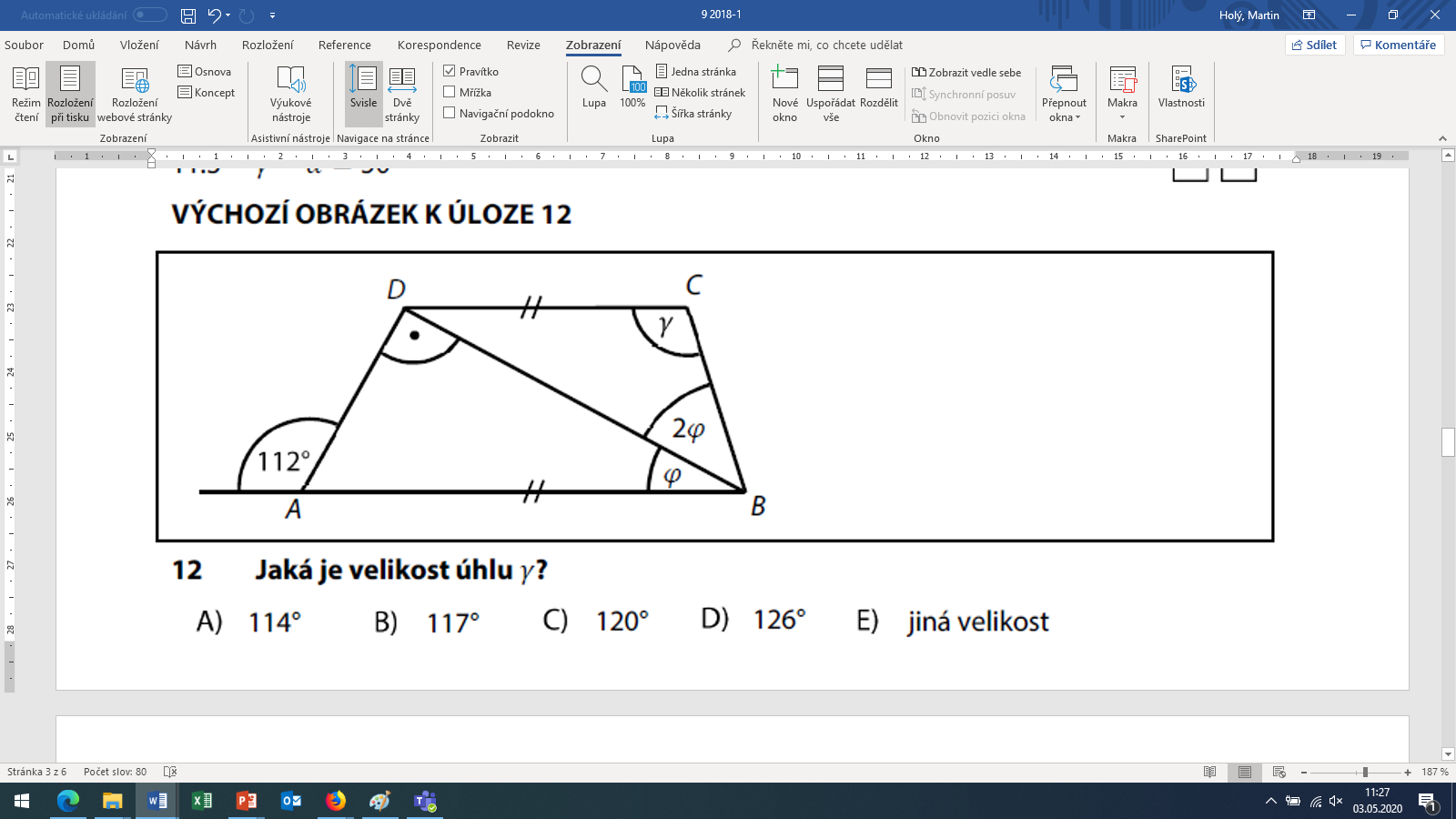 220
440
220
680
1800 - 1120 = 680
φ = 1800 – (900 + 680) = 220
γ = 1800 – (220 + 440) = 1140
9-2018-1
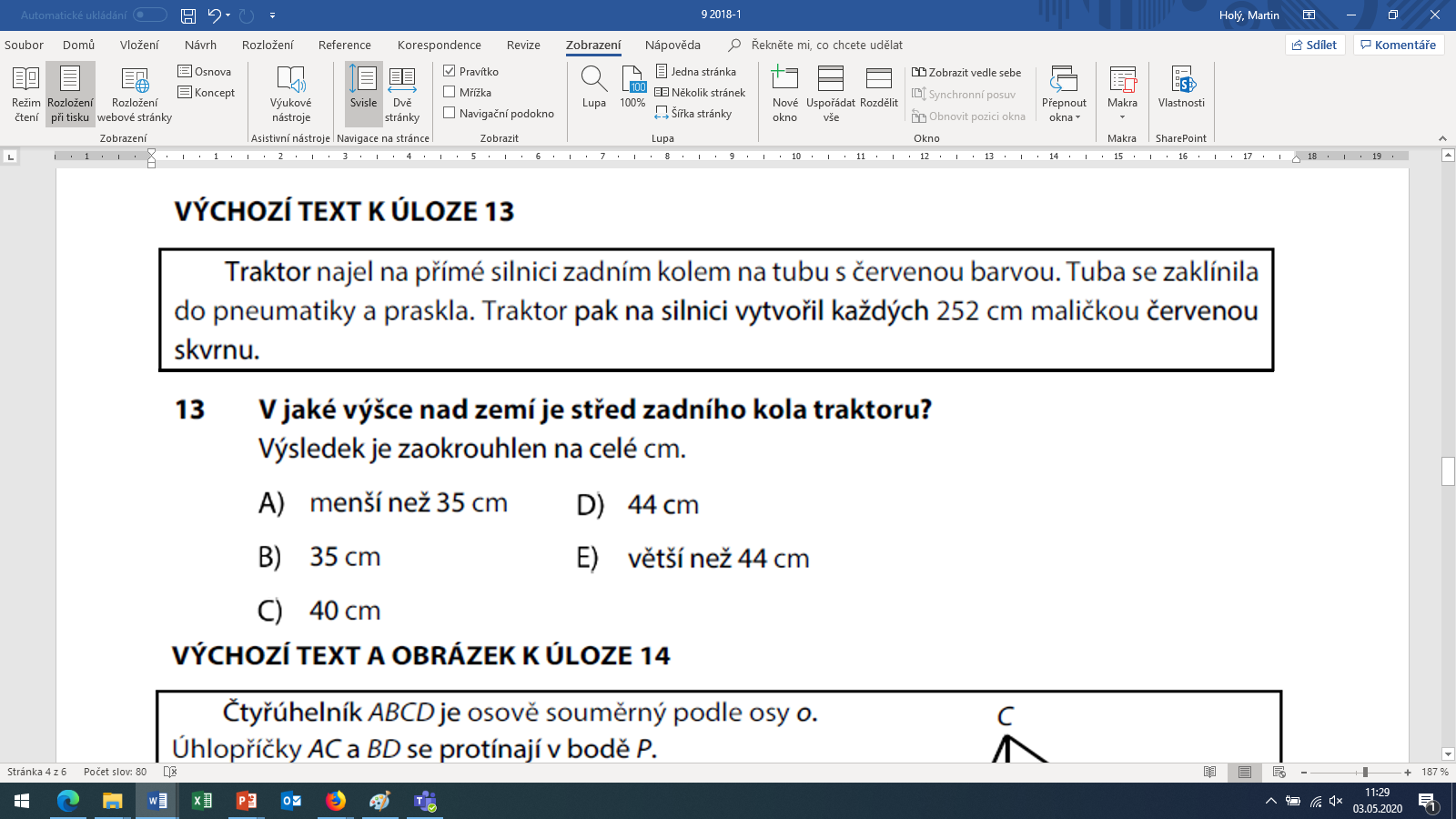 o = 2 . π . r
252 = 2 . 3,14 . r
252 = 6,28 . r
r
r = 252 : 6,28
r = 40,1 cm
252 cm
r = 40 cm
9-2018-1
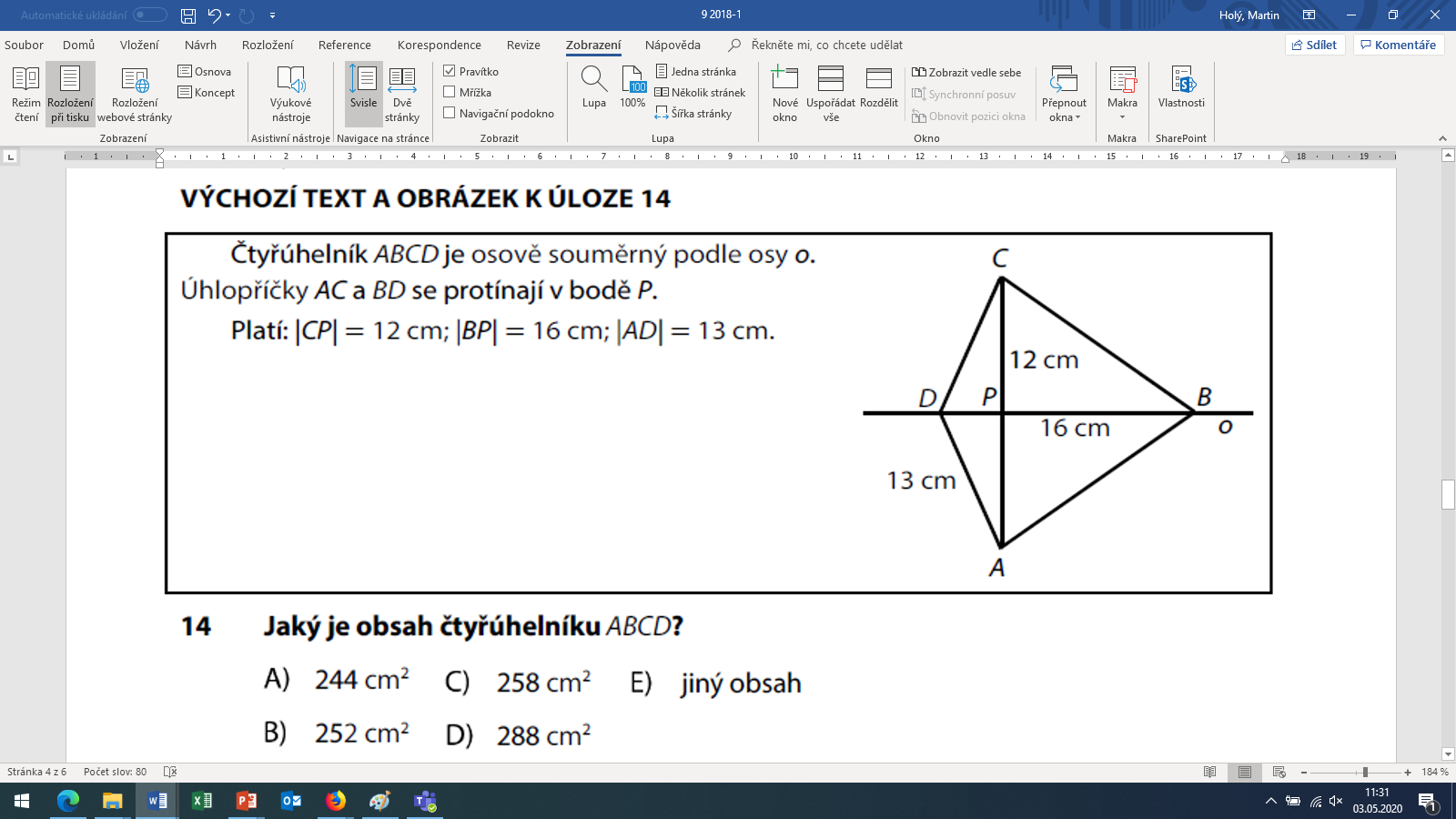 S1
S2
x
12
x2 = 132 - 122
S1 = 12 . 16
S2 = 12 . 5
S = S1 + S2
S1 = 192 cm2
S2 = 60 cm2
S = 192 + 60
S = 252 cm2
9-2018-1
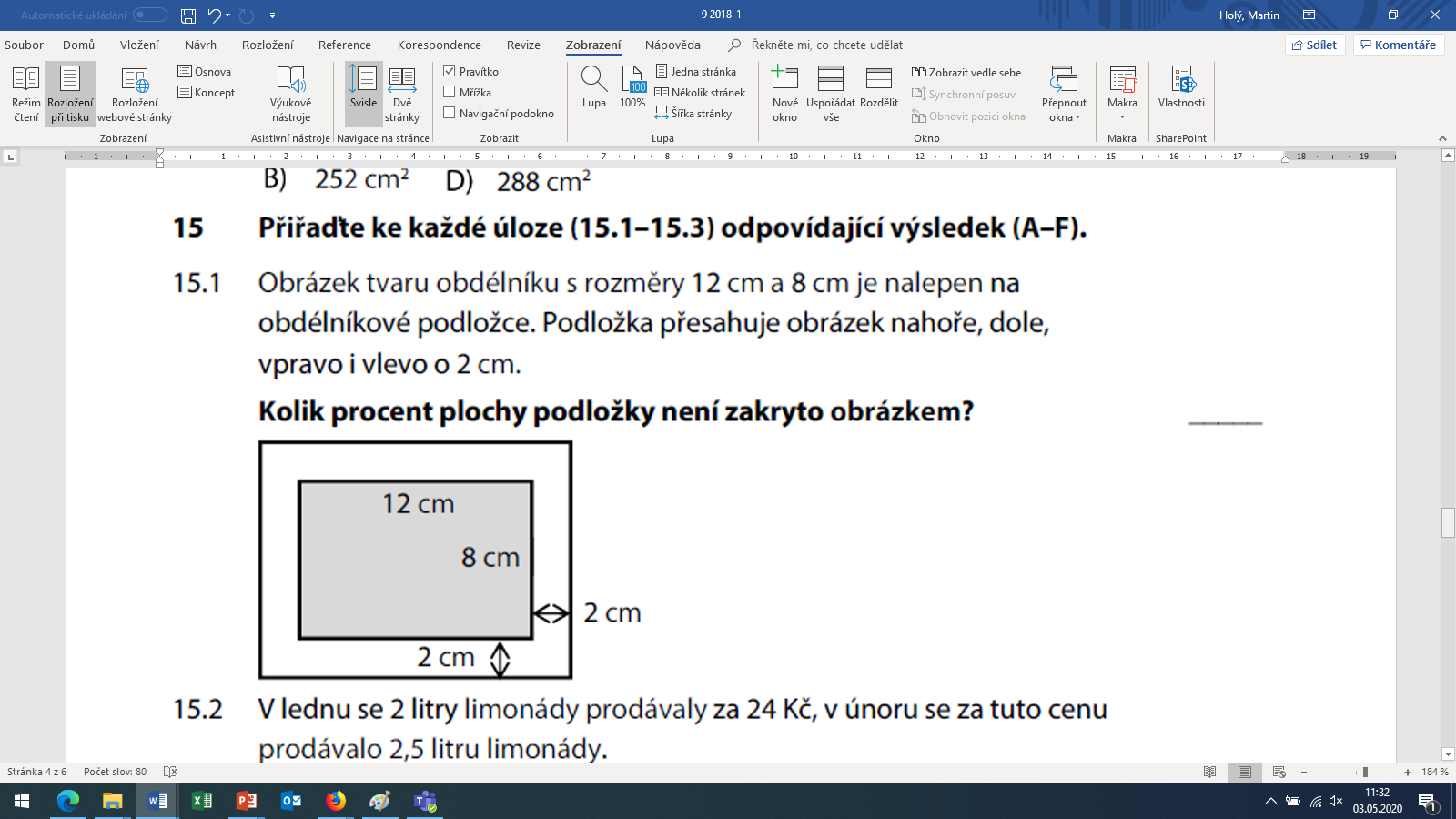 S1 = 12 . 8
S2
S1 = 96 cm2
S1
S2 = 16 . 12
24 : 2 = 12 Kč/l
S2 = 192 cm2
24 : 2,5 = 9,6 Kč/l
12 Kč …..100%
2,40 Kč …. x %
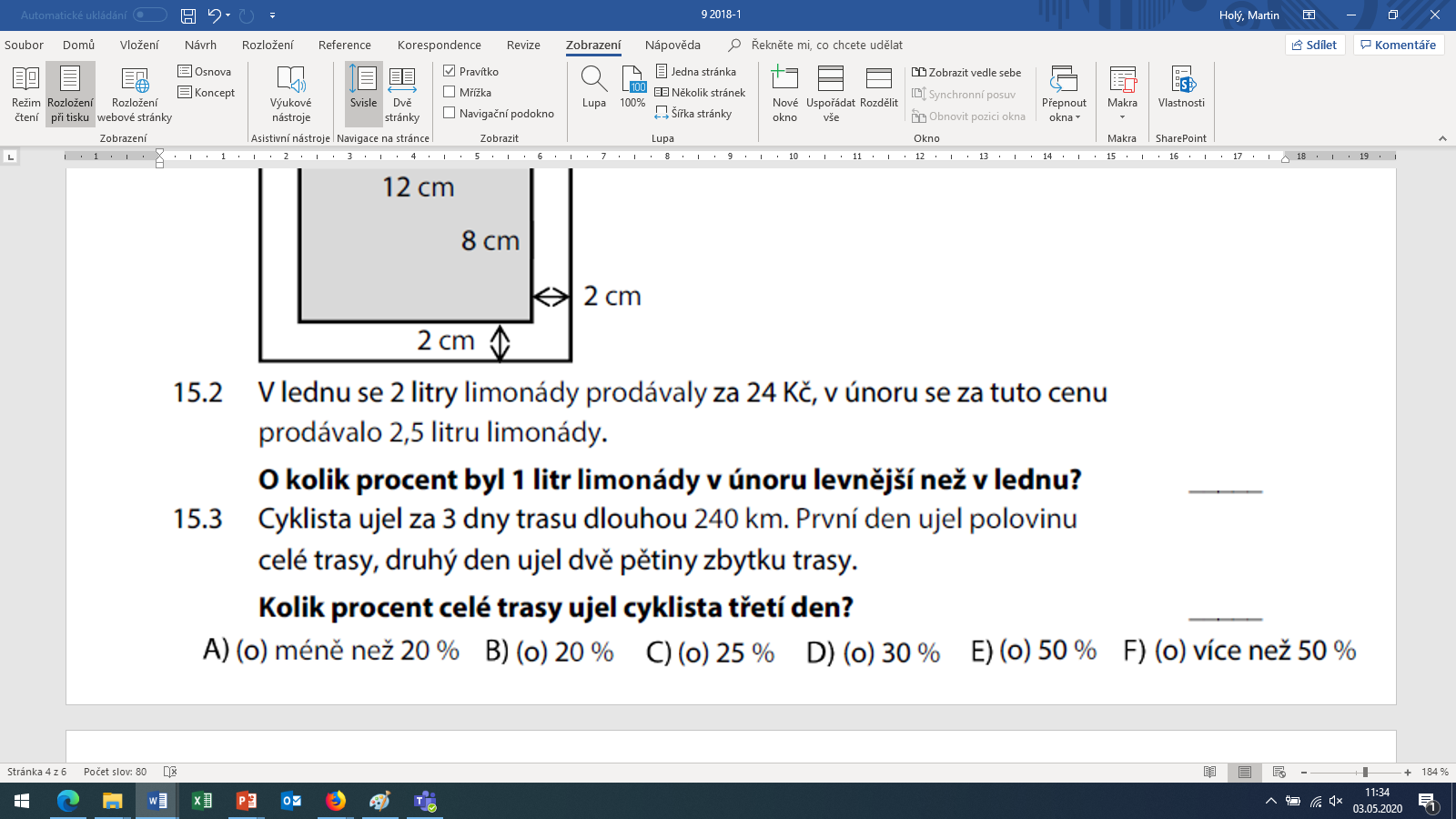 x = 20%
1.den …. 240 : 2 = 120 km
3.den …. 72 km
9-2018-1
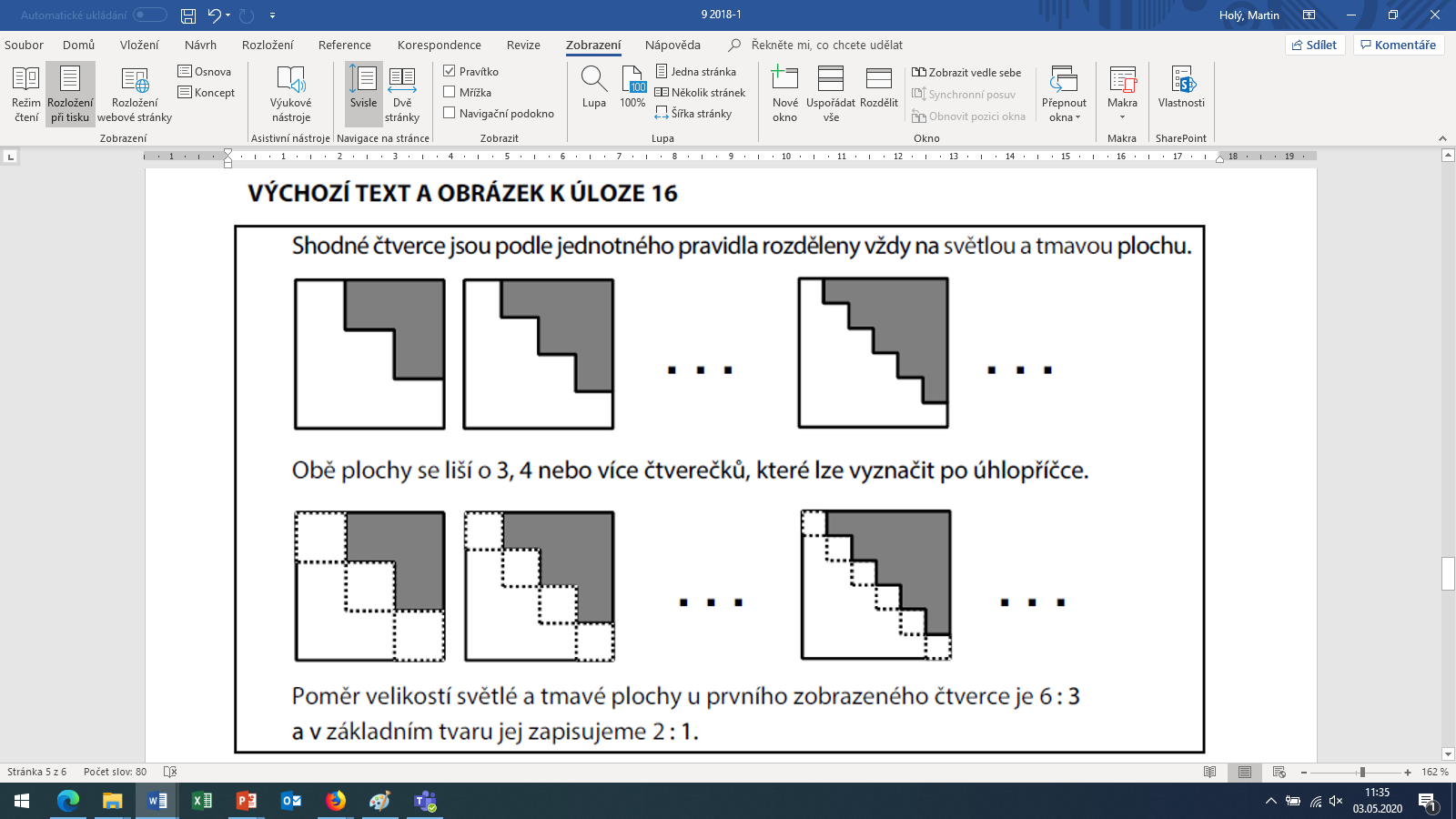 sv : tm
3x3
6 : 3 = 2 : 1
4x4
10 : 6 = 5 : 3
5x5
15 : 10 = 3 : 2
6x6
21 : 15 = 7 : 5
7x7
28 : 21 = 4 : 3
8x8
36 : 28 = 9 : 7
9x9
45 : 36 = 5 : 4
10x10
55 : 45 = 11 : 9
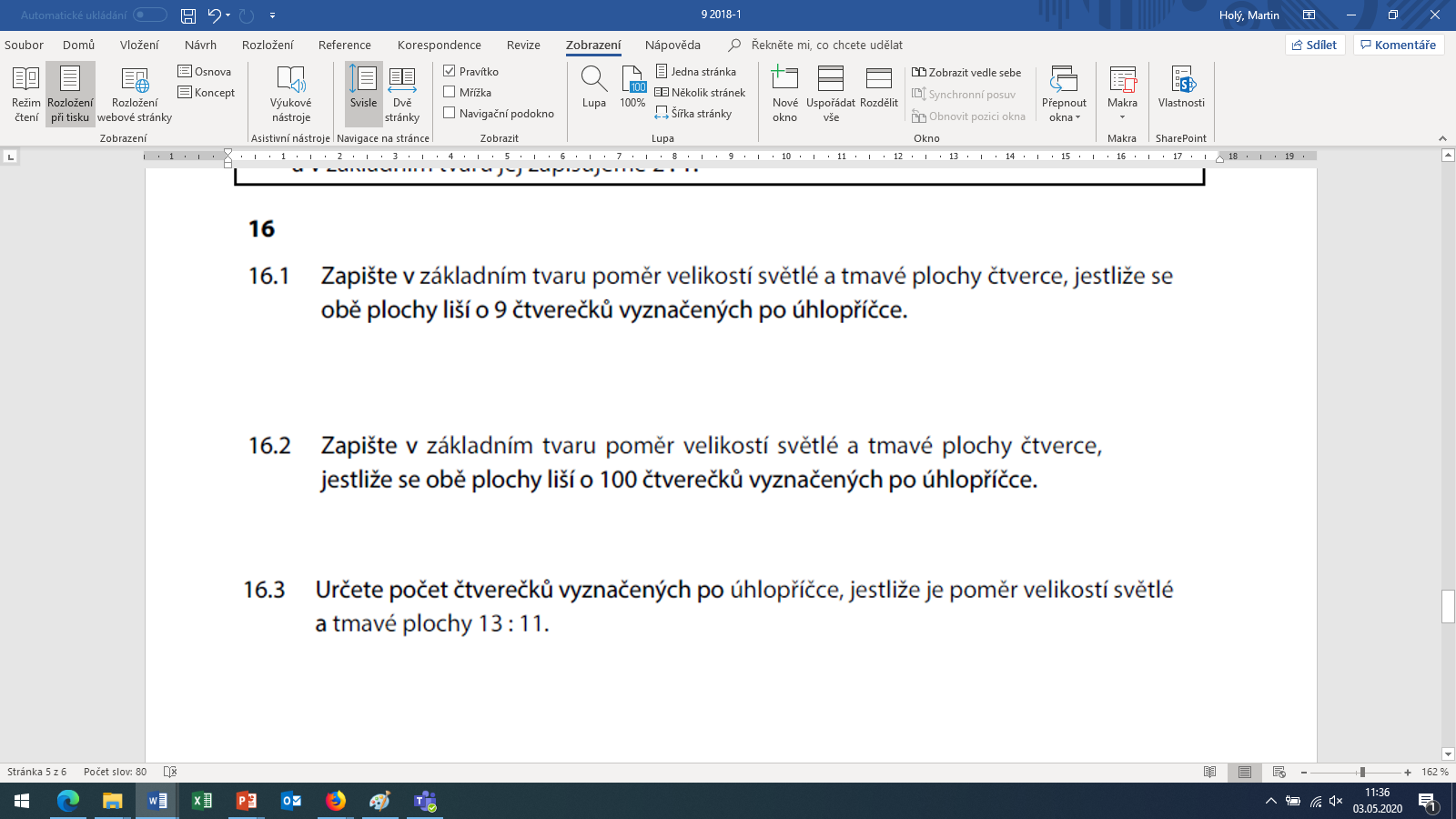 5 : 4
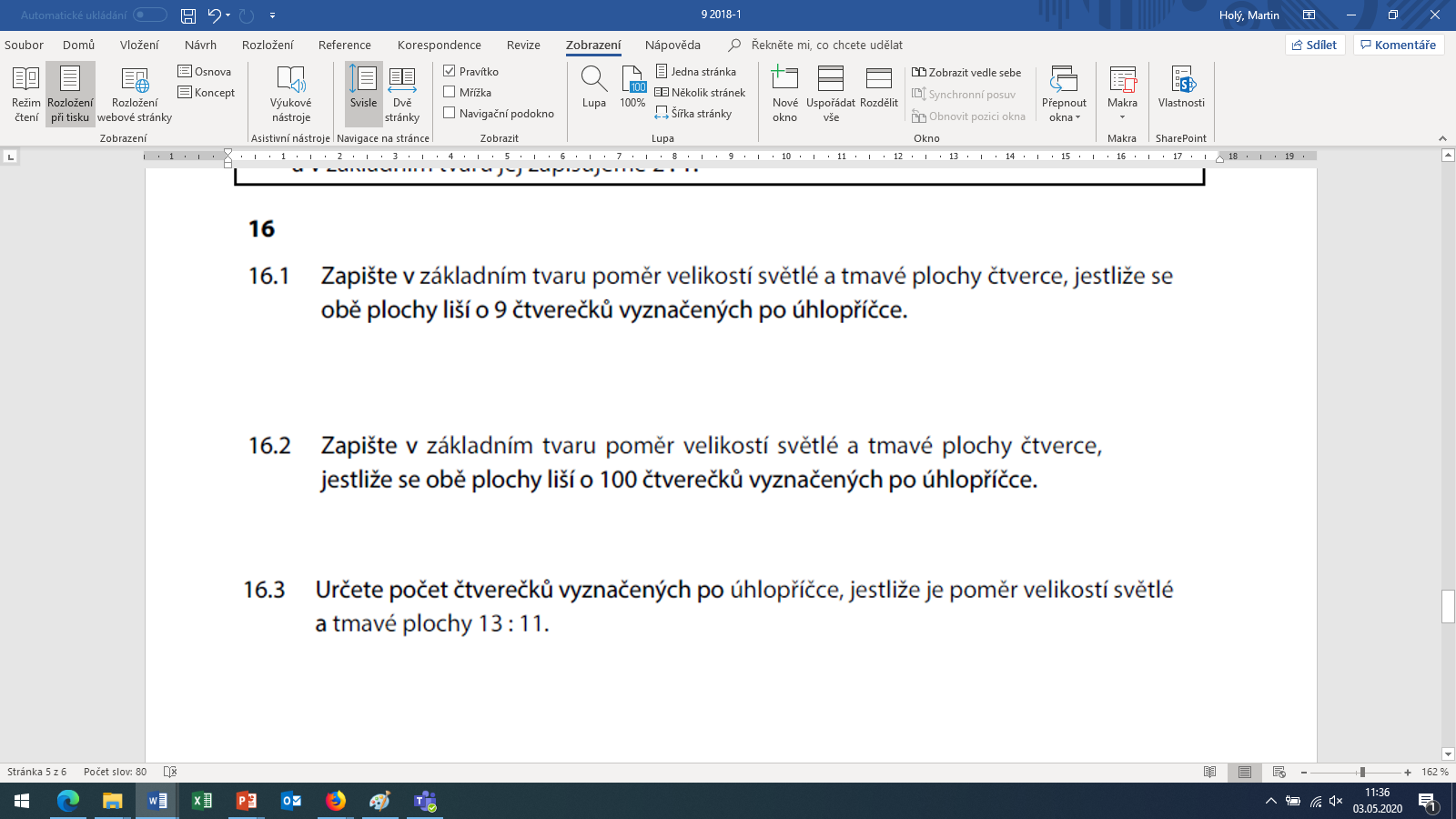 101 : 99
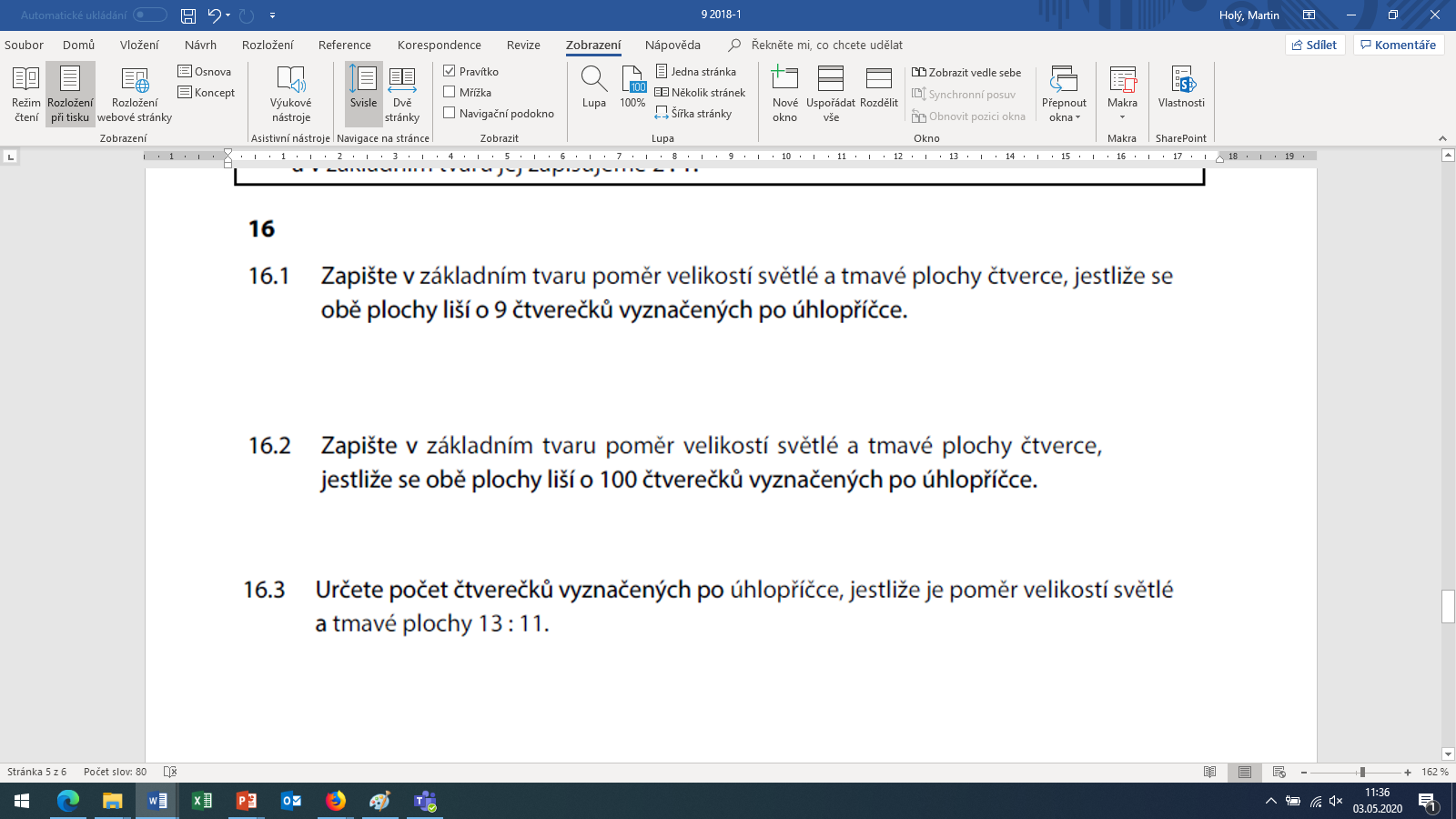 12
9-2018-1
Konec prezentace
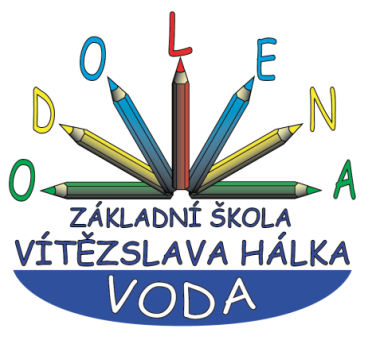